1 Peter 1:22-2:3
The Enduring Word
As children of God, we grow by His Word
1 Pet 1:22 Since you have in obedience to the truth purified your souls for a sincere love of the brethren, fervently love one another from the heart, 23 for you have been born again not of seed which is perishable but imperishable, that is, through the living and  enduring word of God. 24 For, “All flesh is like grass, And all its glory like the flower of grass. The grass withers, And the flower falls off, 25 But the word of the Lord endures forever.” And this is the word which was preached to you. 2:1 Therefore, putting aside all malice and all deceit and hypocrisy and envy and all slander, 2 like newborn babies, long for the pure milk of the word, so that by it you may grow in respect to salvation,3 if you have tasted the kindness of the Lord.
What is the Word of God?
1 Pet 1:22 Since you have in obedience to the truth purified your souls for a sincere love of the brethren, fervently love one another from the heart, 23 for you have been born again not of seed which is perishable but imperishable, that is, through the living and  enduring word of God. 24 For, “All flesh is like grass, And all its glory like the flower of grass. The grass withers, And the flower falls off, 25 But the word of the Lord endures forever.” And this is the word which was preached to you. 2:1 Therefore, putting aside all malice and all deceit and hypocrisy and envy and all slander, 2 like newborn babies, long for the pure milk of the word, so that by it you may grow in respect to salvation,3 if you have tasted the kindness of the Lord.
What is the Word of God?
What God says
Logos: from “a word;” a statement, speech, (as embodying an idea)
1 Peter1:23 for you have been born again not of seed which is perishable but imperishable, that is, through the living and enduring word of God.
What is the Word of God?
2 Peter 1:20 no prophecy in Scripture ever came from the prophet’s own understanding, 21 or from human initiative. No, those prophets were moved by the Holy Spirit, and they spoke from God.
Logos: from “a word;” a statement, speech, (as embodying an idea)
1 Peter1:23 for you have been born again not of seed which is perishable but imperishable, that is, through the living and enduring word of God.
What is the Word of God?
God speaks into the world!
1 Peter1:23 for you have been born again not of seed which is perishable but imperishable, that is, through the living and enduring word of God.
The exceptional quality of the Word:
1 Peter1:23 for you have been born again not of seed which is perishable but imperishable, that is, through the living and enduring word of God.
The exceptional quality of the Word: Enduring
1 Peter1:23 for you have been born again not of seed which is perishable but imperishable, that is, through the living and enduring word of God.
The exceptional quality of the Word: Enduring
Contrast with human words
Matt 5:18 For truly I say to you, until heaven and earth pass away, not the smallest letter or stroke shall pass from the Law until all is accomplished.
Matt 24:35 Heaven and earth will pass away, but My words will not pass away.
1 Peter1:23 for you have been born again not of seed which is perishable but imperishable, that is, through the living and enduring word of God.
The exceptional quality of the Word: Enduring
Contrast with human words
Isaiah 40:6-8
1 Peter1:24 For, “All flesh is like grass, And all its glory like the flower of grass. The grass withers, And the flower falls off, 25 But the word of the Lord endures forever.” And this is the word which was preached to you.
The exceptional quality of the Word: Enduring
Contrast with human words
Isaiah 40:23 He it is who reduces rulers to nothing, Who makes the judges of the earth meaningless. 24 Scarcely have they been planted, Scarcely have they been sown, Scarcely has their stock taken root in the earth, But He merely blows on them, and they wither, And the storm carries them away like stubble. 25 “To whom then will you
                       liken Me That I would be his equal?” says the Holy One.
Isaiah 40:6-8
1 Peter1:24 For, “All flesh is like grass, And all its glory like the flower of grass. The grass withers, And the flower falls off, 25 But the word of the Lord endures forever.” And this is the word which was preached to you.
The exceptional quality of the Word: Enduring
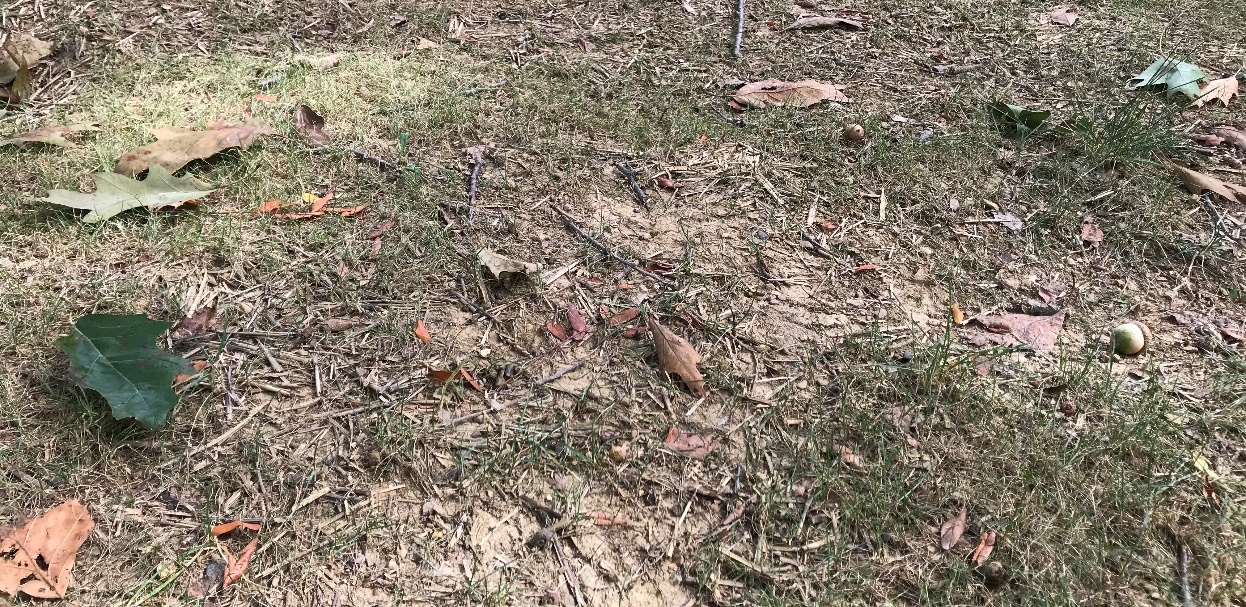 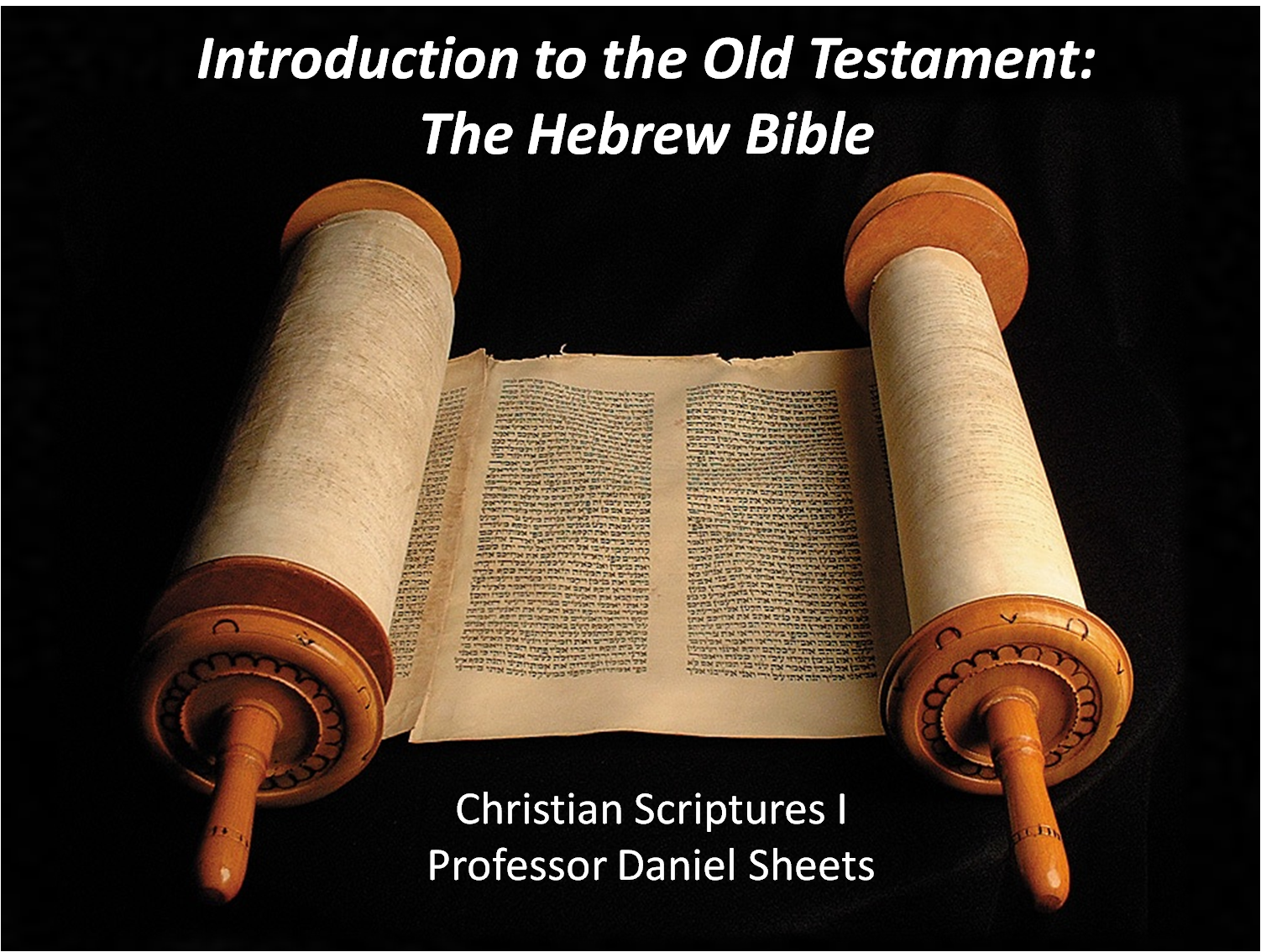 Contrast with human words
1 Peter1:24 For, “All flesh is like grass, And all its glory like the flower of grass. The grass withers, And the flower falls off, 25 But the word of the Lord endures forever.” And this is the word which was preached to you.
1 Peter1:24 For, “All flesh is like grass, And all its glory like the flower of grass. The grass withers, And the flower falls off, 25 But the word of the Lord endures forever.” And this is the word which was preached to you.
The exceptional quality of the Word: Enduring
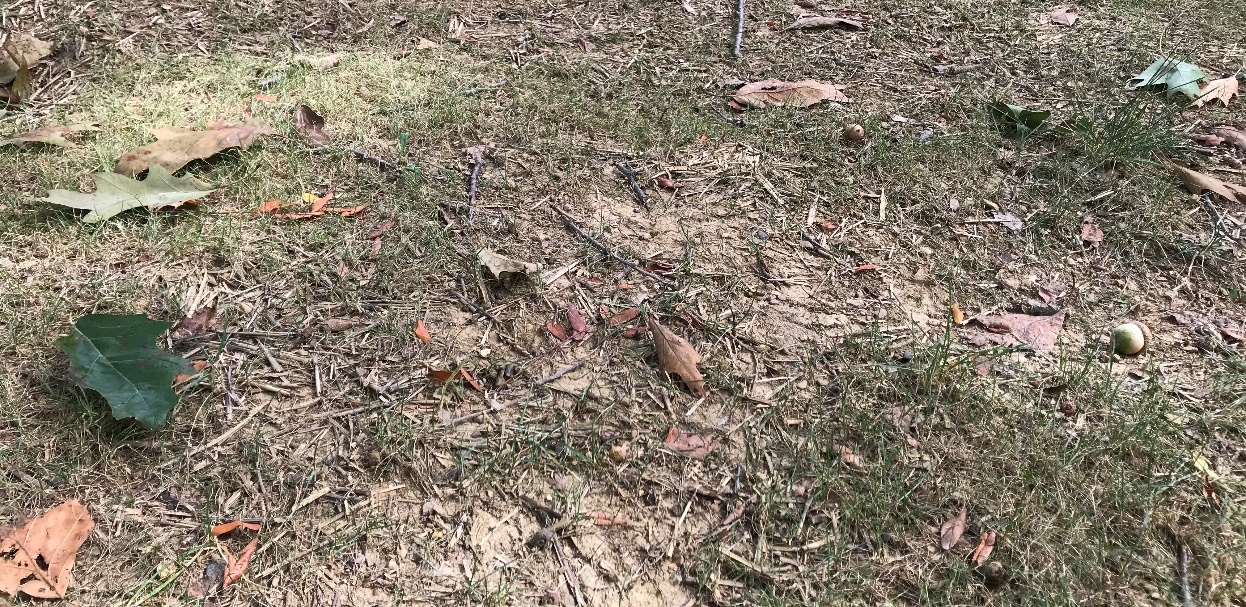 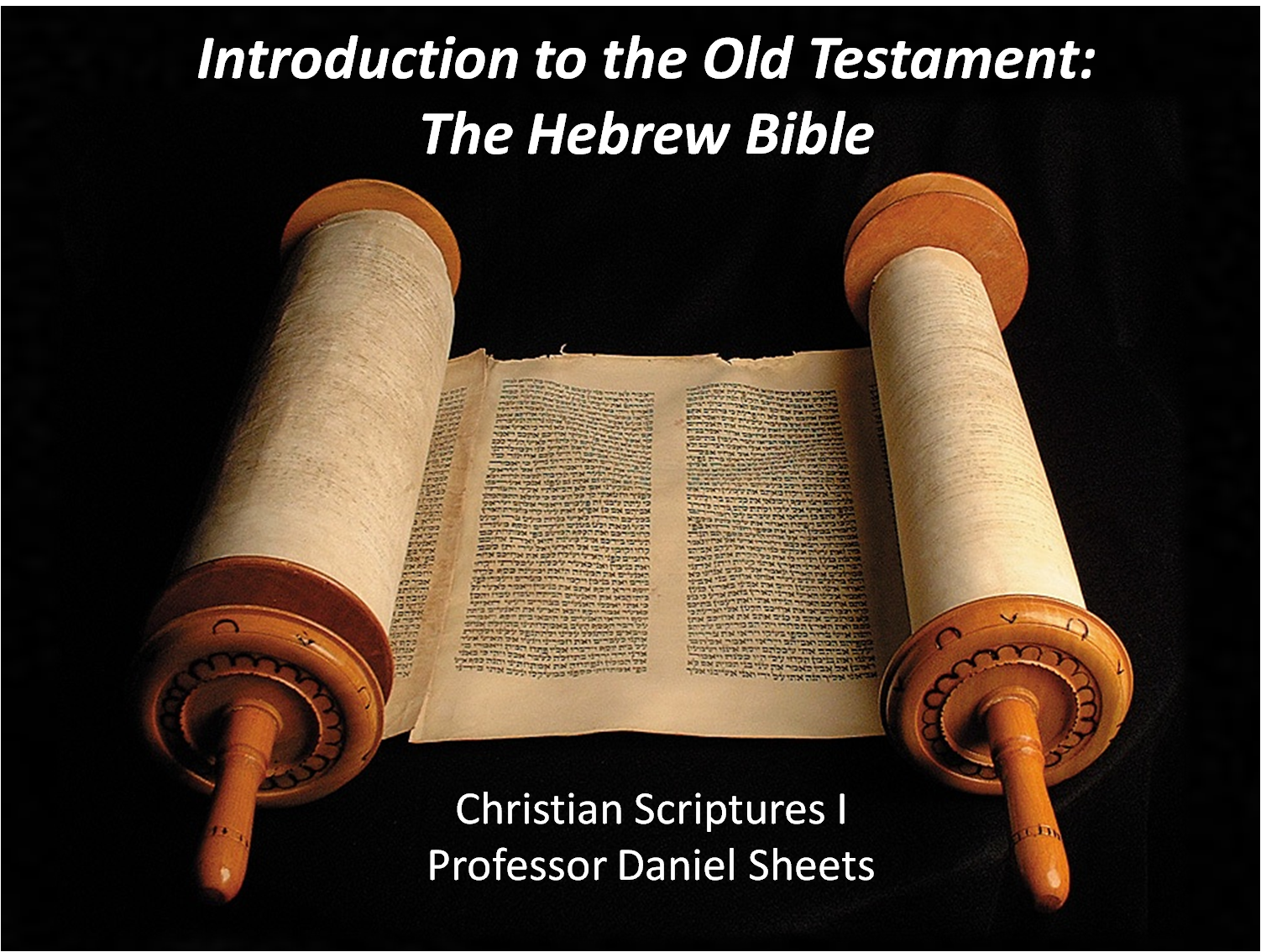 Contrast with human words
1 Peter1:24 For, “All flesh is like grass, And all its glory like the flower of grass. The grass withers, And the flower falls off, 25 But the word of the Lord endures forever.” And this is the word which was preached to you.
The exceptional quality of the Word: Enduring
Contrast with human words
1 Peter1:24 For, “All flesh is like grass, And all its glory like the flower of grass. The grass withers, And the flower falls off, 25 But the word of the Lord endures forever.” And this is the word which was preached to you.
1 Peter1:24 For, “All flesh is like grass, And all its glory like the flower of grass. The grass withers, And the flower falls off, 25 But the word of the Lord endures forever.” And this is the word which was preached to you.
The exceptional quality of the Word: Enduring
Contrast with human words
God’s words are like “rock” (Luke 6:48)
1 Peter1:24 For, “All flesh is like grass, And all its glory like the flower of grass. The grass withers, And the flower falls off, 25 But the word of the Lord endures forever.” And this is the word which was preached to you.
1 Peter1:24 For, “All flesh is like grass, And all its glory like the flower of grass. The grass withers, And the flower falls off, 25 But the word of the Lord endures forever.” And this is the word which was preached to you.
The exceptional quality of the Word: Enduring
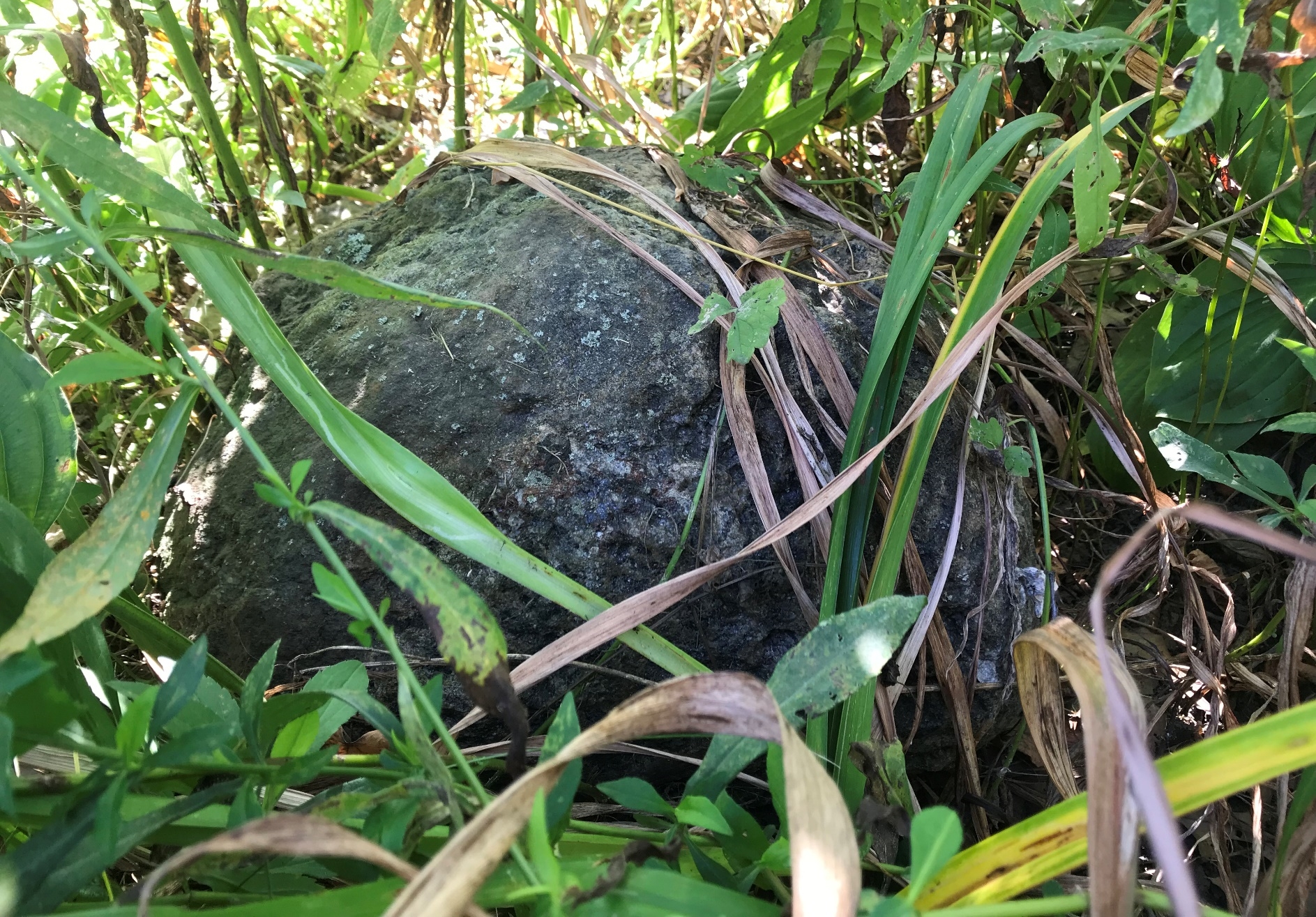 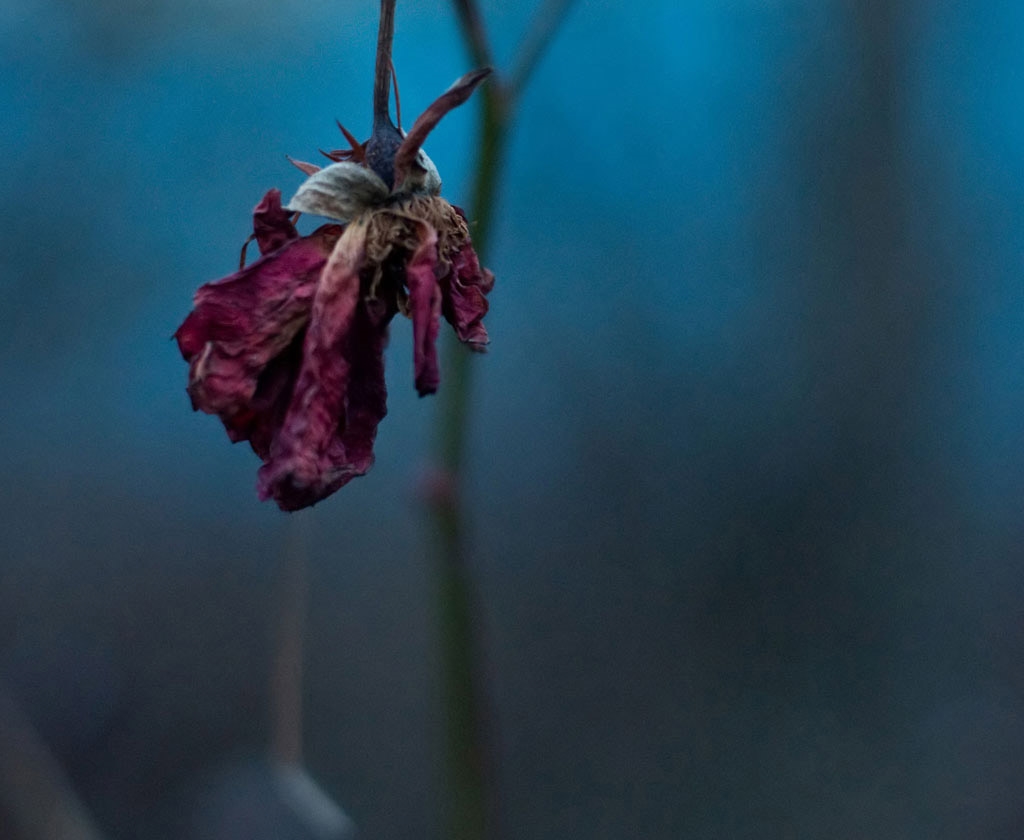 Contrast with human words
God’s words are like “rock” (Luke 6:48)
1 Peter1:24 For, “All flesh is like grass, And all its glory like the flower of grass. The grass withers, And the flower falls off, 25 But the word of the Lord endures forever.” And this is the word which was preached to you.
1 Peter1:24 For, “All flesh is like grass, And all its glory like the flower of grass. The grass withers, And the flower falls off, 25 But the word of the Lord endures forever.” And this is the word which was preached to you.
The exceptional quality of the Word: Enduring
Human words fade
But the Word of God is endures forever
1 Peter1:24 For, “All flesh is like grass, And all its glory like the flower of grass. The grass withers, And the flower falls off, 25 But the word of the Lord endures forever.” And this is the word which was preached to you.
1 Peter1:24 For, “All flesh is like grass, And all its glory like the flower of grass. The grass withers, And the flower falls off, 25 But the word of the Lord endures forever.” And this is the word which was preached to you.
The exceptional quality of the Word: Enduring
Human words change
But the Word of God is permanently true
1 Peter1:24 For, “All flesh is like grass, And all its glory like the flower of grass. The grass withers, And the flower falls off, 25 But the word of the Lord endures forever.” And this is the word which was preached to you.
1 Peter1:24 For, “All flesh is like grass, And all its glory like the flower of grass. The grass withers, And the flower falls off, 25 But the word of the Lord endures forever.” And this is the word which was preached to you.
The exceptional quality of the Word: Enduring
Human words get it wrong
But the Word of God “is truth” (John 17:17)
1 Peter1:24 For, “All flesh is like grass, And all its glory like the flower of grass. The grass withers, And the flower falls off, 25 But the word of the Lord endures forever.” And this is the word which was preached to you.
1 Peter1:24 For, “All flesh is like grass, And all its glory like the flower of grass. The grass withers, And the flower falls off, 25 But the word of the Lord endures forever.” And this is the word which was preached to you.
The exceptional quality of the Word: Enduring
Human words come and go
But the word of God stands forever
1 Peter1:24 For, “All flesh is like grass, And all its glory like the flower of grass. The grass withers, And the flower falls off, 25 But the word of the Lord endures forever.” And this is the word which was preached to you.
1 Peter1:24 For, “All flesh is like grass, And all its glory like the flower of grass. The grass withers, And the flower falls off, 25 But the word of the Lord endures forever.” And this is the word which was preached to you.
The exceptional quality of the Word: Enduring
Humans come and go
But the Word of God outlives them all
1 Peter1:24 For, “All flesh is like grass, And all its glory like the flower of grass. The grass withers, And the flower falls off, 25 But the word of the Lord endures forever.” And this is the word which was preached to you.
1 Peter1:24 For, “All flesh is like grass, And all its glory like the flower of grass. The grass withers, And the flower falls off, 25 But the word of the Lord endures forever.” And this is the word which was preached to you.
The exceptional quality of the Word:  Living
Hebrews 4:12  For the word of God is living and active and sharper than any two-edged sword, and piercing as far as the division of soul and spirit, of both joints and marrow, and able to judge the thoughts and intentions of the heart.
People fade away with their words
but His Word is here today – actively speaking and  working in lives
1 Peter 1:23 for you have been born again not of seed which is perishable but imperishable, that is, through the living and enduring word of God.
The exceptional quality of the Word:  Living
A Seed  -  Pure Milk  -  Nourishing Food
1 Peter 1:23 for you have been born again not of seed which is perishable but imperishable, that is, through the living and enduring word of God.
The exceptional quality of the Word:  Living
Foundation  -  Rock  -  Anchor
1 Peter 1:23 for you have been born again not of seed which is perishable but imperishable, that is, through the living and enduring word of God.
The exceptional quality of the Word:  Living
Mirror  -  Counselor  -  Path  -  Lamp
1 Peter 1:23 for you have been born again not of seed which is perishable but imperishable, that is, through the living and enduring word of God.
The exceptional quality of the Word:  Living
Sword  -  Hammer  -  Mouth Full of Fire
1 Peter 1:23 for you have been born again not of seed which is perishable but imperishable, that is, through the living and enduring word of God.
The exceptional quality of the Word:  Living
Cleansing Water  -  Comforter
1 Peter 1:23 for you have been born again not of seed which is perishable but imperishable, that is, through the living and enduring word of God.
The exceptional quality of the Word:  Living
Precious Treasure  -  Silver  -  Gold  -  Honey
1 Peter 1:23 for you have been born again not of seed which is perishable but imperishable, that is, through the living and enduring word of God.
A reminder
1 Peter 1:25 … and this is the word which was preached to you.
1 Peter 1:23 for you have been born again not of seed which is perishable but imperishable, that is, through the living and enduring word of God.
Born of the Word
A reminder
All flesh fades, but you have been born of something of eternal quality
1 Peter 1:25 … and this is the word which was preached to you.
1 Peter 1:23 for you have been born again not of seed which is perishable but imperishable, that is, through the living and enduring word of God.
Born of the Word
… Therefore Grow by the Word
1 Peter 2:1 Therefore, putting aside all malice and all deceit and hypocrisy and envy and all slander, 2 like newborn babies, long for the pure milk of the word, so that by it you may grow in respect to salvation,3 if you have tasted the kindness of the Lord.
Born of the Word
… Therefore Grow by the Word
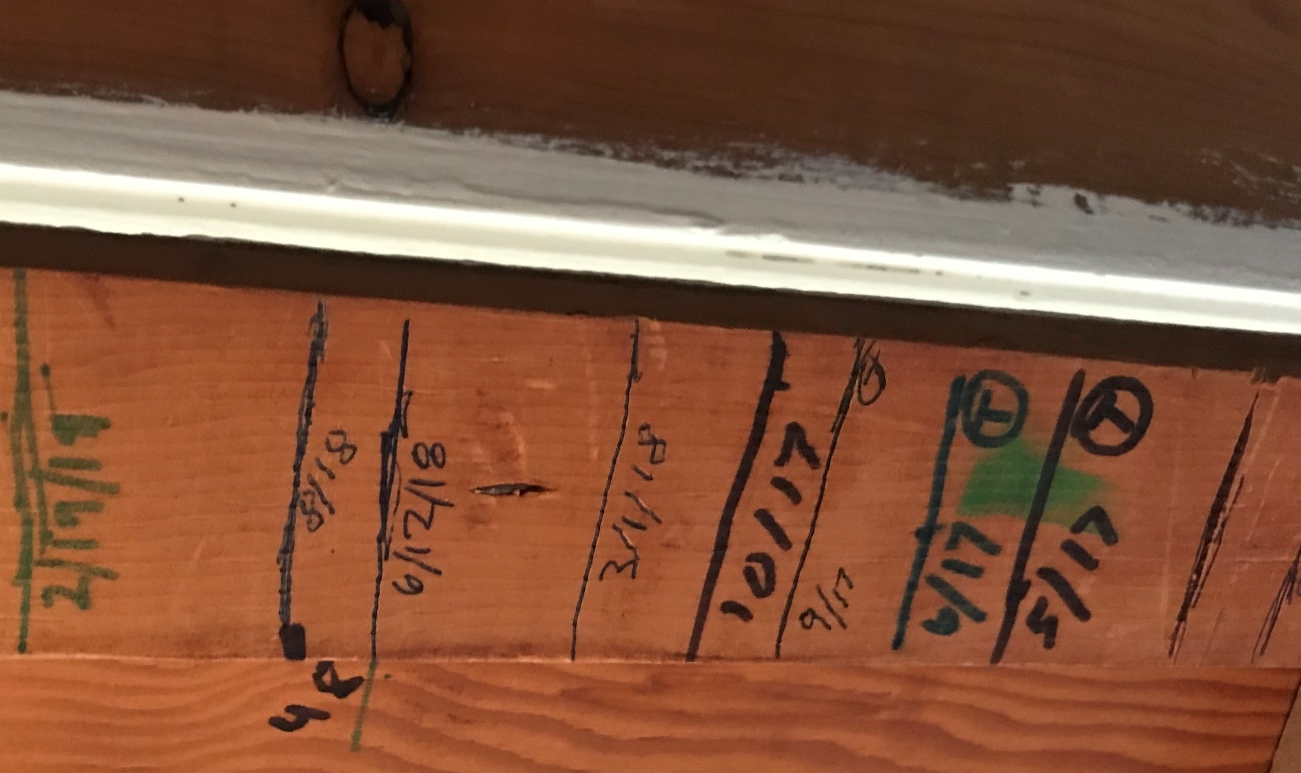 Babies don’t stay babies
1 Peter 2:1 Therefore, putting aside all malice and all deceit and hypocrisy and envy and all slander, 2 like newborn babies, long for the pure milk of the word, so that by it you may grow in respect to salvation,3 if you have tasted the kindness of the Lord.
Born of the Word
… Therefore Grow by the Word
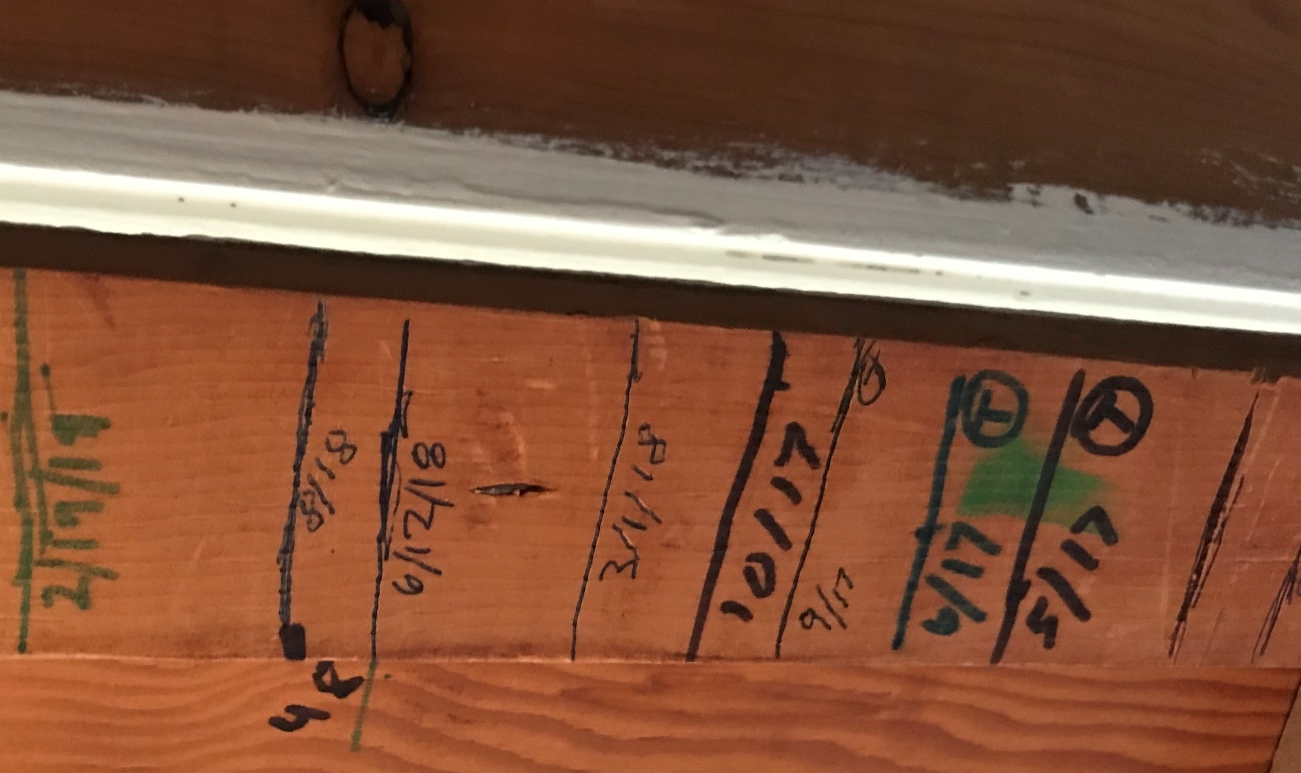 Grow into what?
1 Peter 2:1 Therefore, putting aside all malice and all deceit and hypocrisy and envy and all slander, 2 like newborn babies, long for the pure milk of the word, so that by it you may grow in respect to salvation,3 if you have tasted the kindness of the Lord.
Born of the Word
… Therefore Grow by the Word
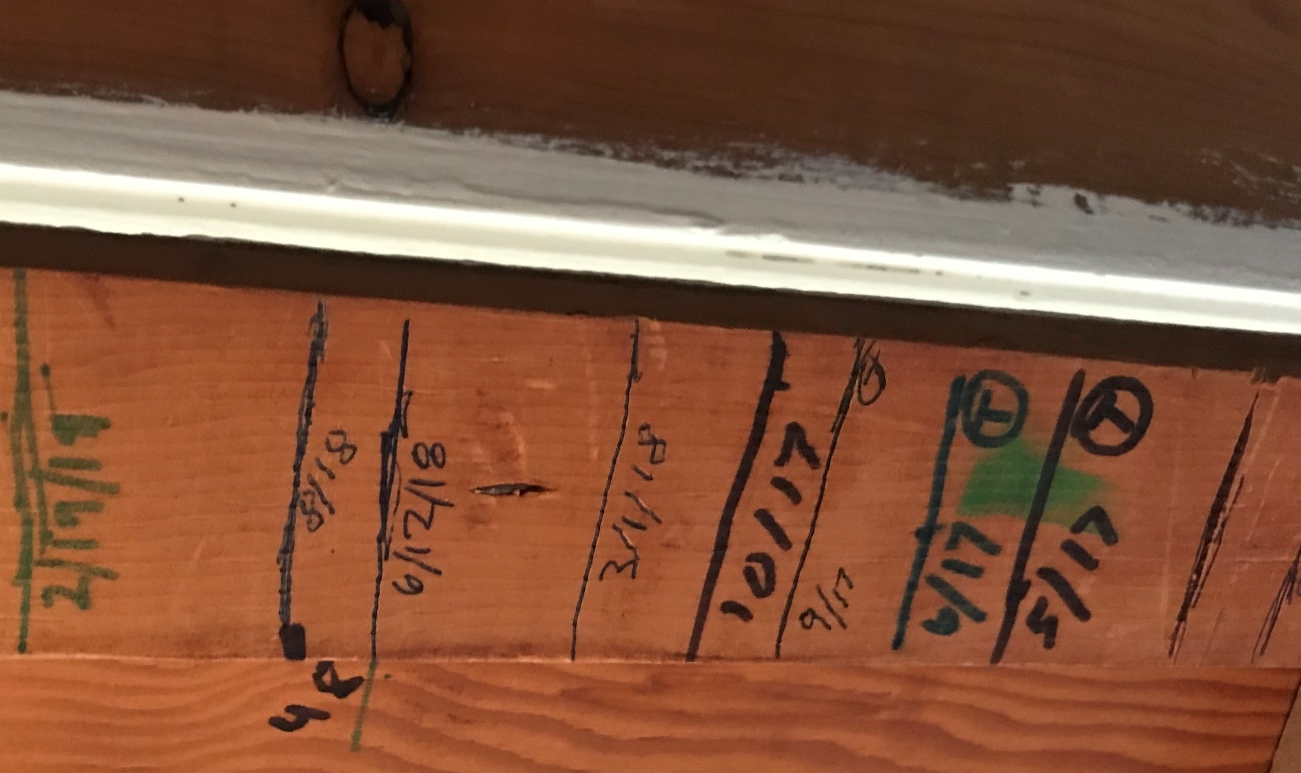 Grow into what?
Becoming who you are
1 Peter 2:1 Therefore, putting aside all malice and all deceit and hypocrisy and envy and all slander, 2 like newborn babies, long for the pure milk of the word, so that by it you may grow in respect to salvation,3 if you have tasted the kindness of the Lord.
Born of the Word
… Therefore Grow by the Word
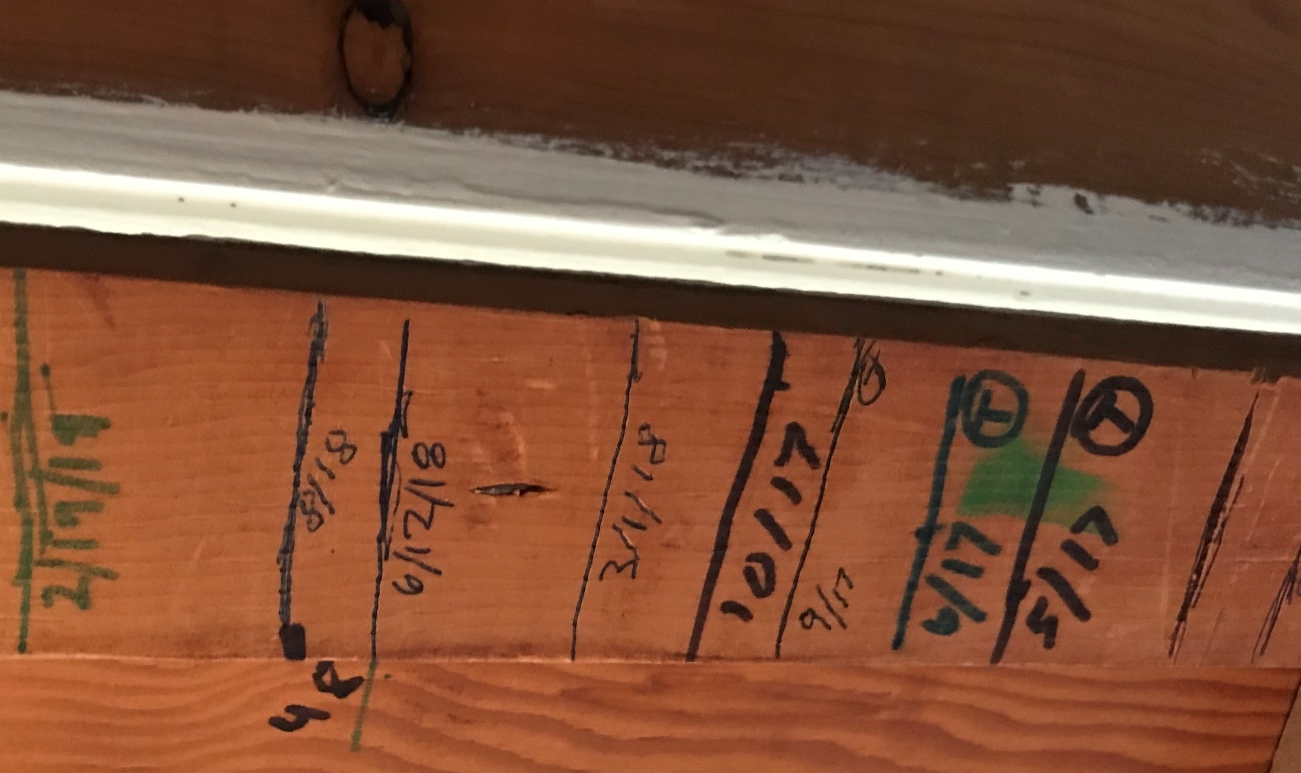 Spiritual Maturity
1 Peter 2:1 Therefore, putting aside all malice and all deceit and hypocrisy and envy and all slander, 2 like newborn babies, long for the pure milk of the word, so that by it you may grow in respect to salvation,3 if you have tasted the kindness of the Lord.
Born of the Word
… Therefore Grow by the Word
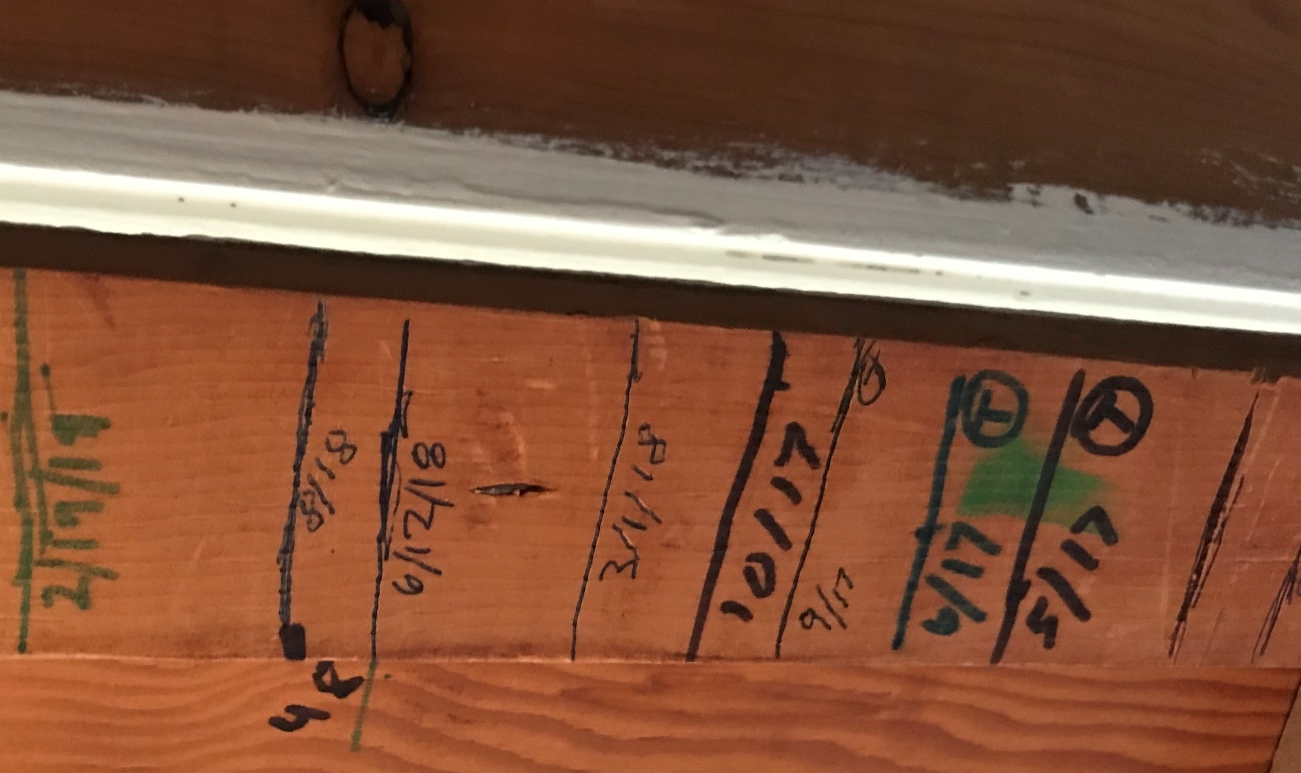 Spiritual Maturity
1 Pet 1:22 Since you have in obedience to the truth purified your souls for a sincere love of the brethren, fervently love one another from the heart
1 Pet 1:22 Since you have in obedience to the truth purified your souls for a sincere love of the brethren, fervently love one another from the heart,
1 Pet 1:22 Since you have in obedience to the truth purified your souls for a sincere love of the brethren, fervently love one another from the heart
1 Pet 1:22 Since you have in obedience to the truth purified your souls for a sincere love of the brethren, fervently love one another from the heart
1 Peter 2:1 Therefore, putting aside all malice and all deceit and hypocrisy and envy and all slander, 2 like newborn babies, long for the pure milk of the word, so that by it you may grow in respect to salvation,3 if you have tasted the kindness of the Lord.
Born of the Word
… Therefore Grow by the Word
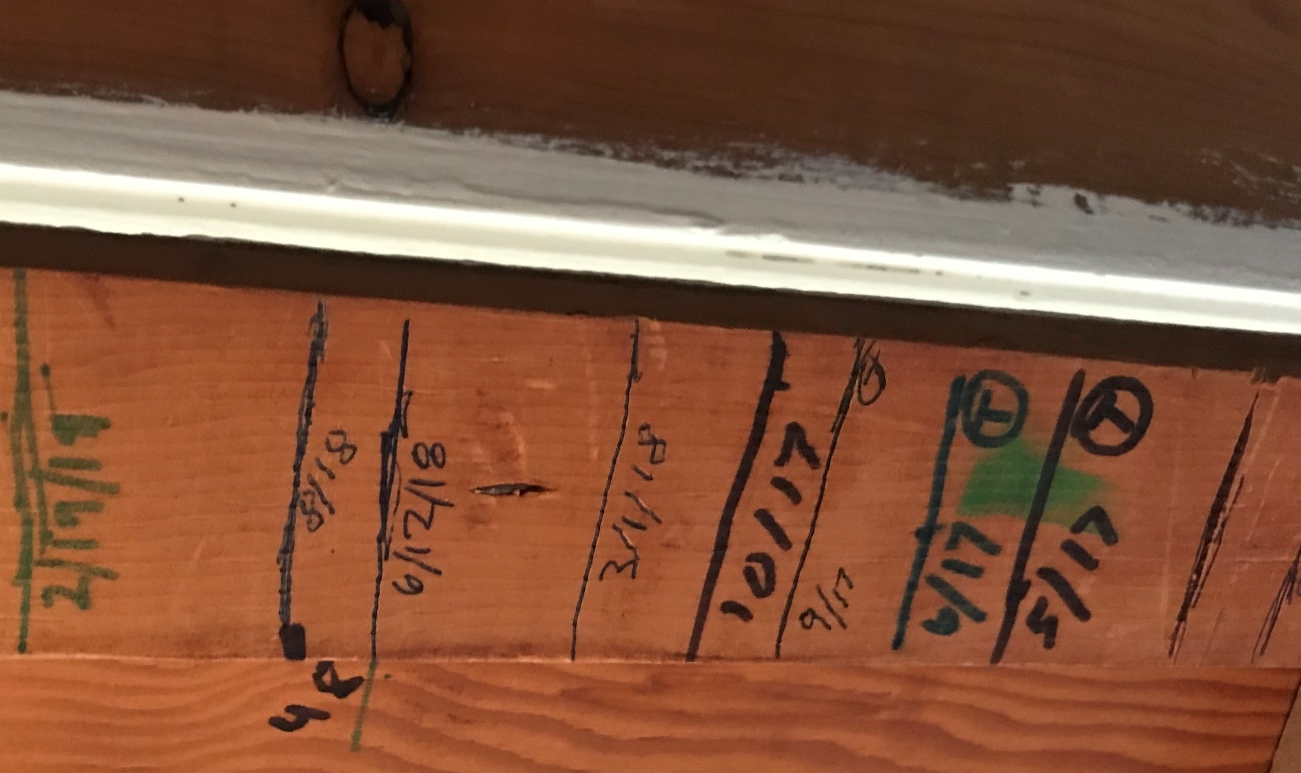 God wants to gradually transform all areas of our lives
“head, heart, hands”
1 Peter 2:1 Therefore, putting aside all malice and all deceit and hypocrisy and envy and all slander, 2 like newborn babies, long for the pure milk of the word, so that by it you may grow in respect to salvation,3 if you have tasted the kindness of the Lord.
Born of the Word
… Therefore Grow by the Word
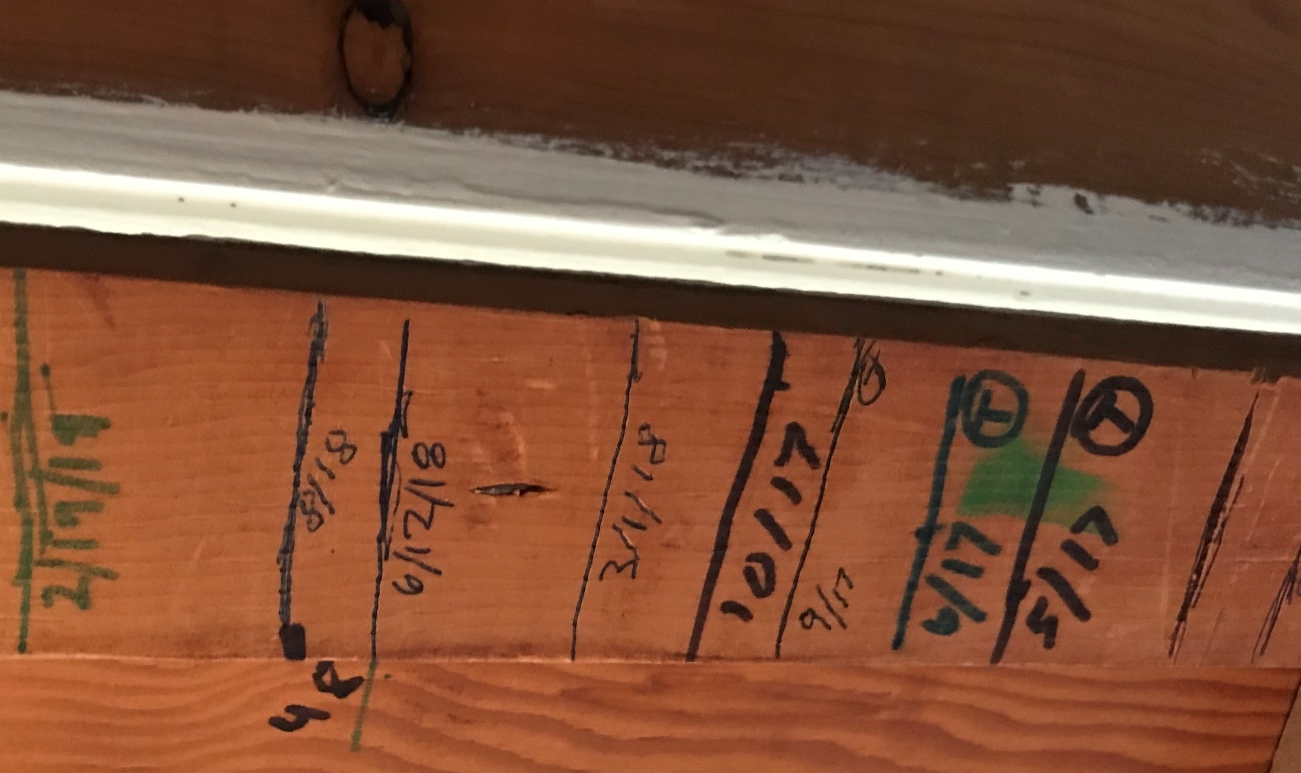 God wants to gradually transform all areas of our lives
Implication: physical development is not the same as spiritual development
1 Peter 2:1 Therefore, putting aside all malice and all deceit and hypocrisy and envy and all slander, 2 like newborn babies, long for the pure milk of the word, so that by it you may grow in respect to salvation,3 if you have tasted the kindness of the Lord.
Born of the Word
… Therefore Grow by the Word
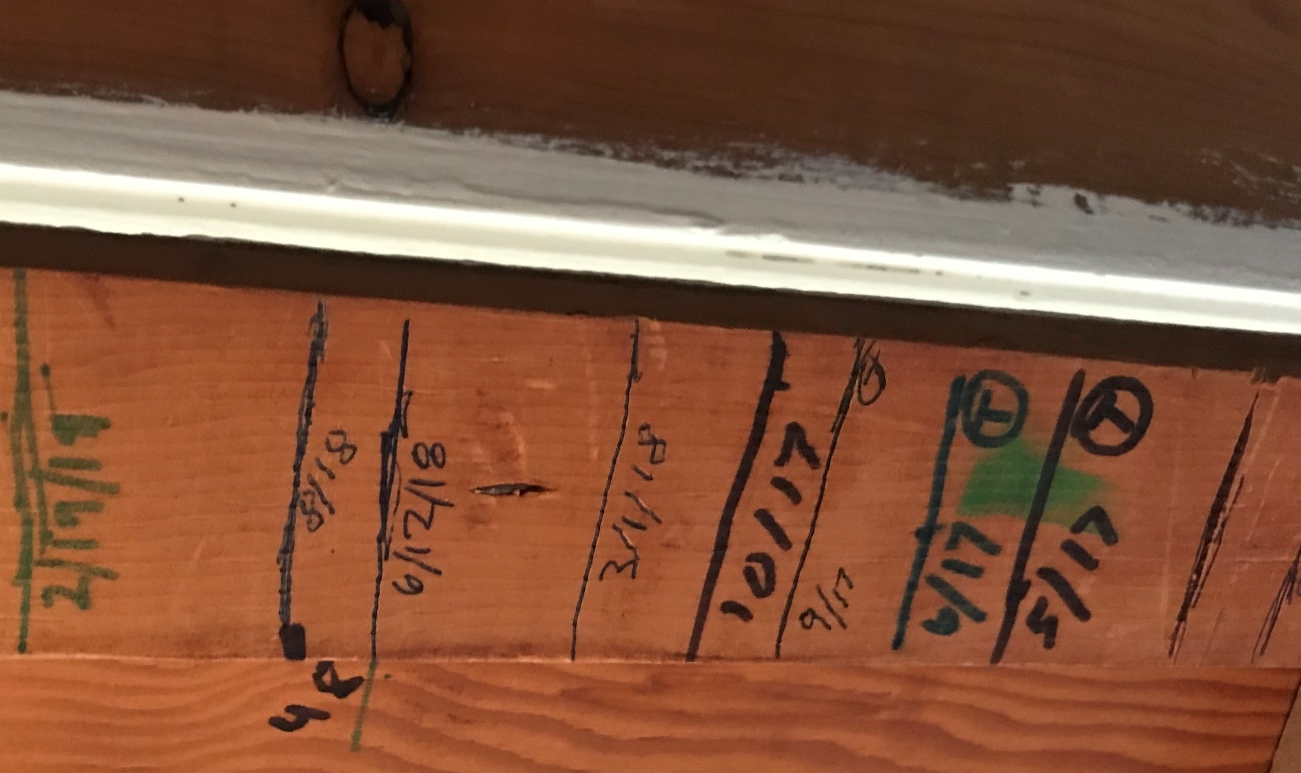 God wants to gradually transform all areas of our lives
Implication: we don’t “arrive” in our spiritual development in this life
1 Peter 2:1 Therefore, putting aside all malice and all deceit and hypocrisy and envy and all slander, 2 like newborn babies, long for the pure milk of the word, so that by it you may grow in respect to salvation,3 if you have tasted the kindness of the Lord.
Born of the Word
… Therefore Grow by the Word
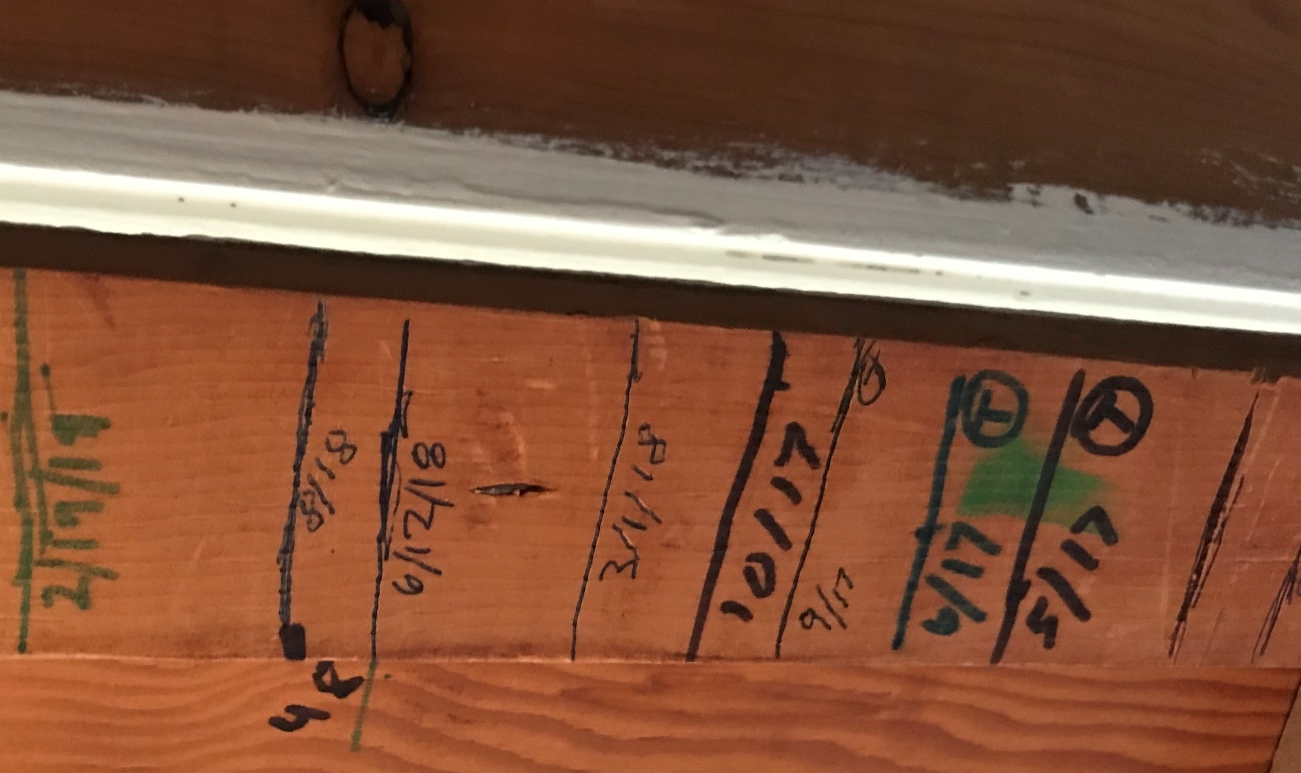 John 8:31  Jesus was saying to those Jews who had believed Him, “If you continue in My word, then you are truly disciples of Mine; 32 and you will know the truth, and the truth will make you free.”
1 Peter 2:1 Therefore, putting aside all malice and all deceit and hypocrisy and envy and all slander, 2 like newborn babies, long for the pure milk of the word, so that by it you may grow in respect to salvation,3 if you have tasted the kindness of the Lord.
Born of the Word
… Therefore Grow by the Word
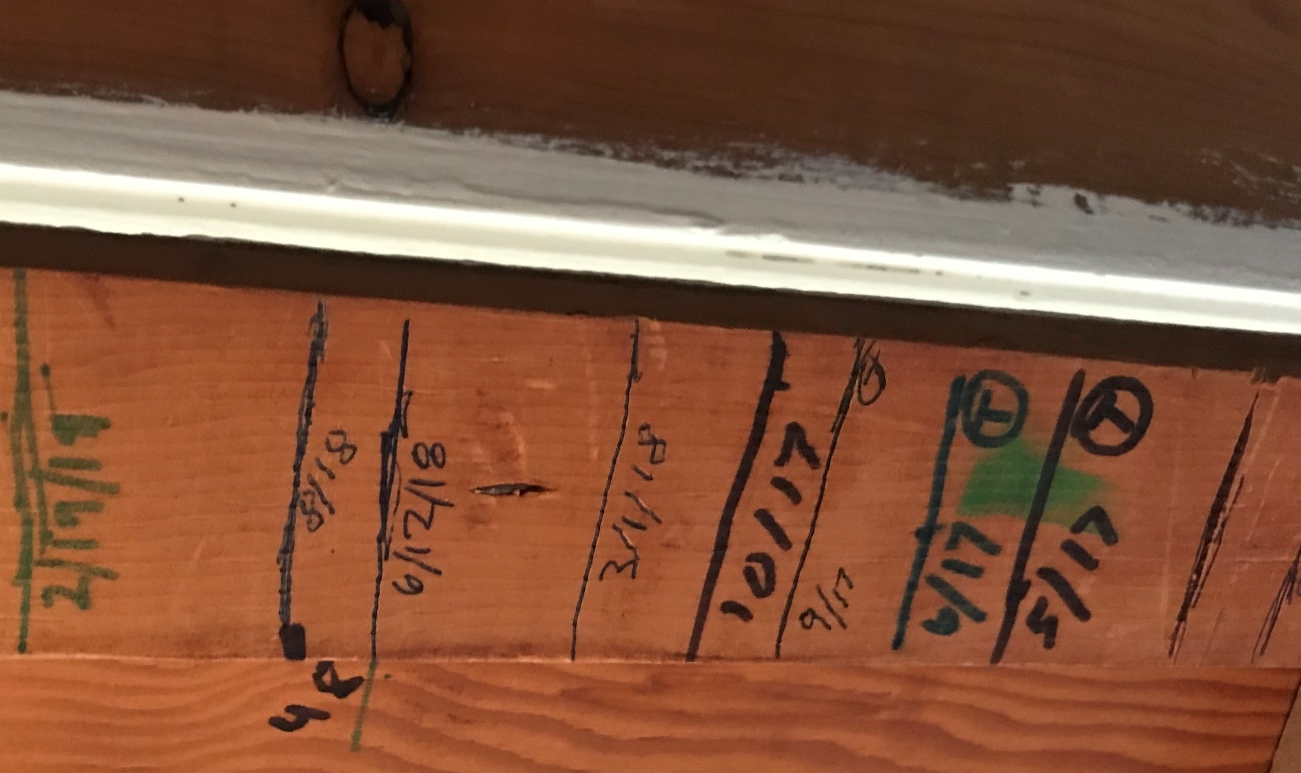 How do we grow?
1 Peter 2:1 Therefore, putting aside all malice and all deceit and hypocrisy and envy and all slander, 2 like newborn babies, long for the pure milk of the word, so that by it you may grow in respect to salvation,3 if you have tasted the kindness of the Lord.
We grow spiritually when we get under the Word
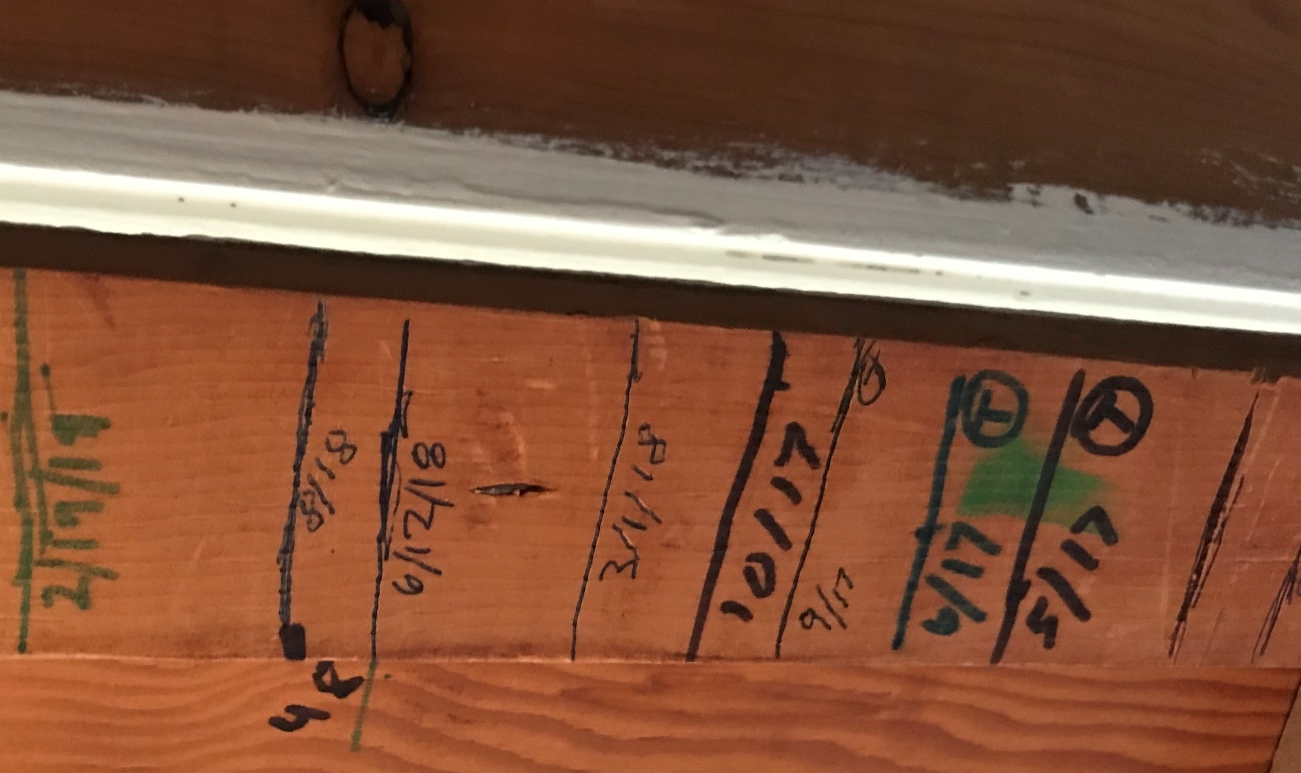 How do we grow?
1 Peter 2:1 Therefore, putting aside all malice and all deceit and hypocrisy and envy and all slander, 2 like newborn babies, long for the pure milk of the word, so that by it you may grow in respect to salvation,3 if you have tasted the kindness of the Lord.
1 Peter 2:1 Therefore, putting aside all malice and all deceit and hypocrisy and envy and all slander, 2 like newborn babies, long for the pure milk of the word, so that by it you may grow in respect to salvation,3 if you have tasted the kindness of the Lord.
We grow spiritually when we get under the Word
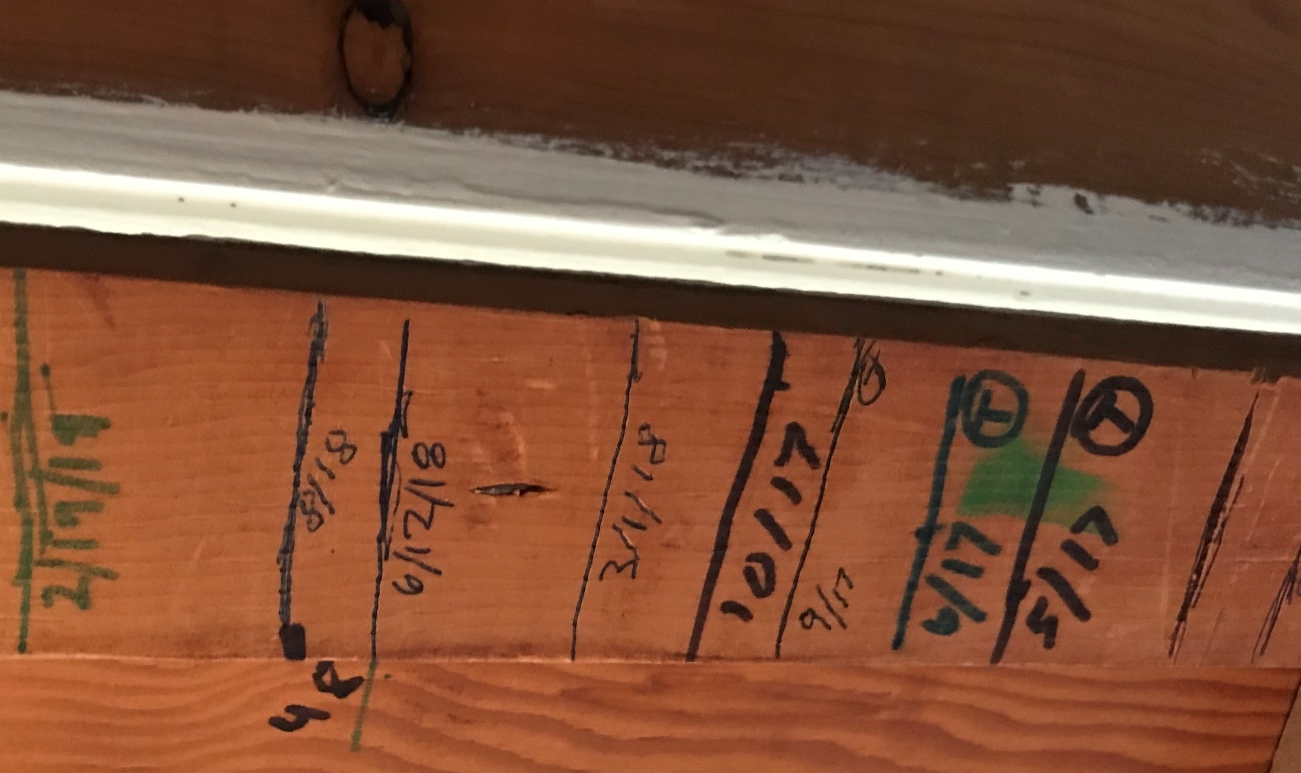 The Word renews our mind
1 Peter 2:1 Therefore, putting aside all malice and all deceit and hypocrisy and envy and all slander, 2 like newborn babies, long for the pure milk of the word, so that by it you may grow in respect to salvation,3 if you have tasted the kindness of the Lord.
1 Peter 2:1 Therefore, putting aside all malice and all deceit and hypocrisy and envy and all slander, 2 like newborn babies, long for the pure milk of the word, so that by it you may grow in respect to salvation,3 if you have tasted the kindness of the Lord.
We grow spiritually when we get under the Word
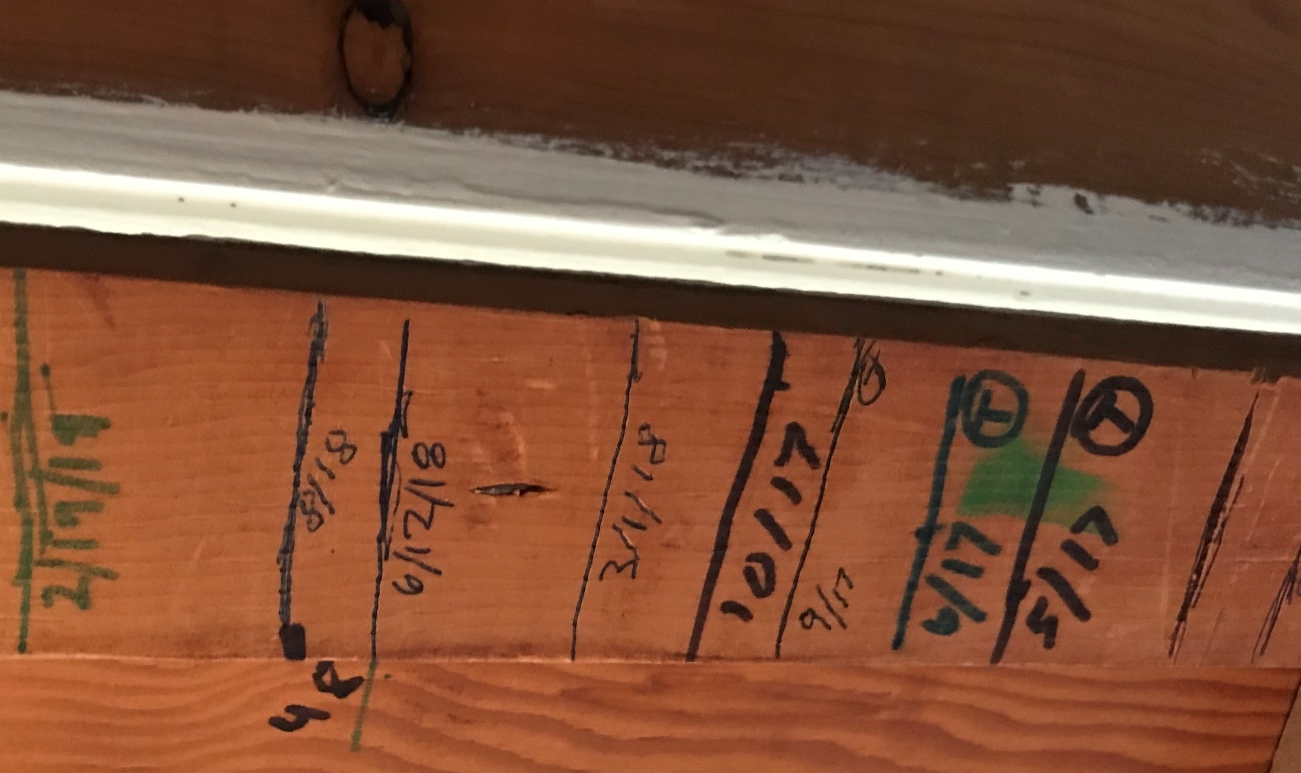 The Word builds our faith
1 Peter 2:1 Therefore, putting aside all malice and all deceit and hypocrisy and envy and all slander, 2 like newborn babies, long for the pure milk of the word, so that by it you may grow in respect to salvation,3 if you have tasted the kindness of the Lord.
1 Peter 2:1 Therefore, putting aside all malice and all deceit and hypocrisy and envy and all slander, 2 like newborn babies, long for the pure milk of the word, so that by it you may grow in respect to salvation,3 if you have tasted the kindness of the Lord.
We grow spiritually when we get under the Word
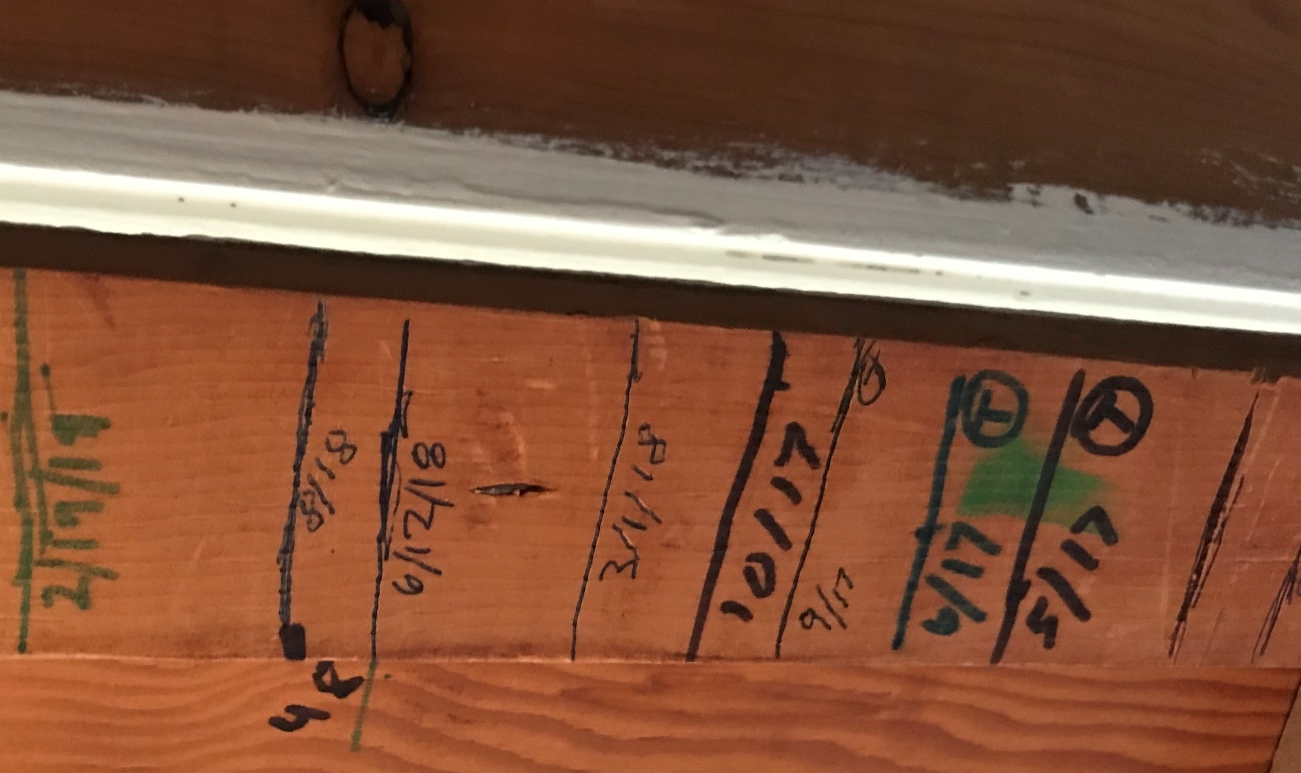 The Word convicts the heart
1 Peter 2:1 Therefore, putting aside all malice and all deceit and hypocrisy and envy and all slander, 2 like newborn babies, long for the pure milk of the word, so that by it you may grow in respect to salvation,3 if you have tasted the kindness of the Lord.
1 Peter 2:1 Therefore, putting aside all malice and all deceit and hypocrisy and envy and all slander, 2 like newborn babies, long for the pure milk of the word, so that by it you may grow in respect to salvation,3 if you have tasted the kindness of the Lord.
We grow spiritually when we get under the Word
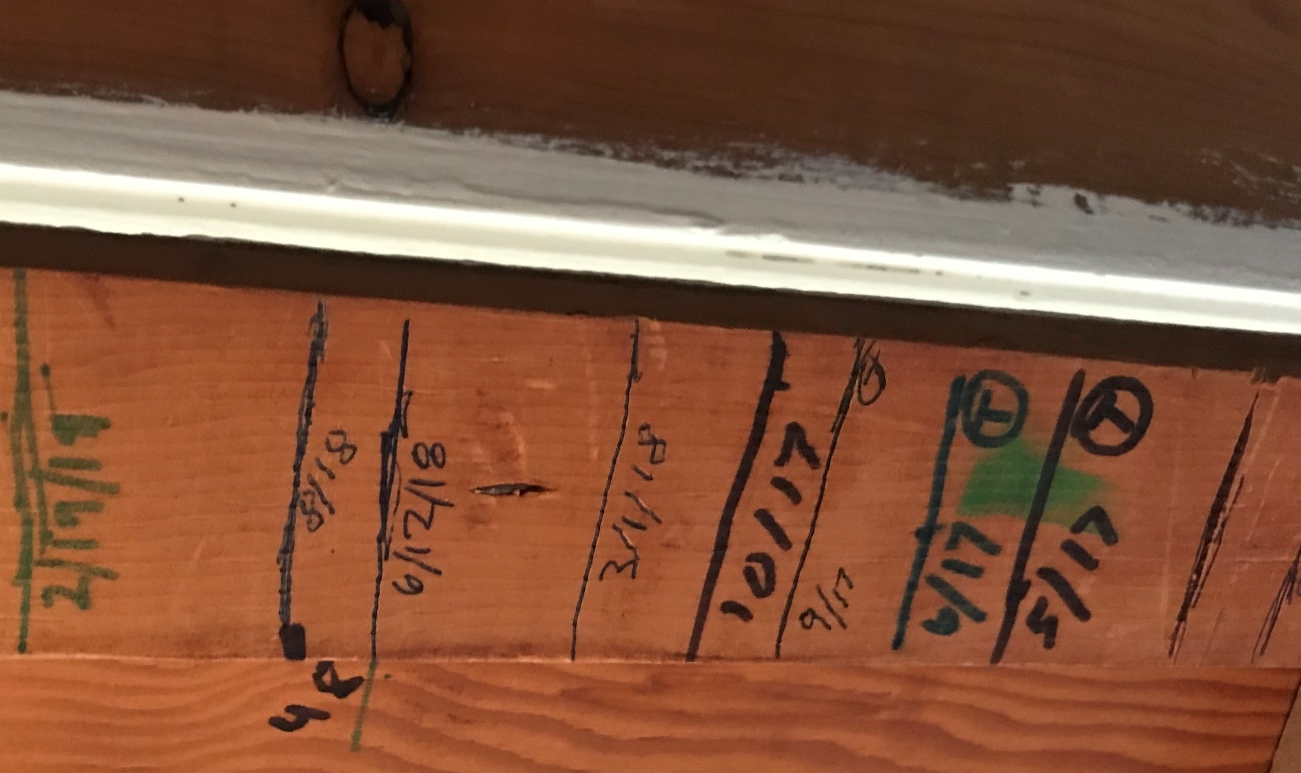 The Word nourishes the soul
1 Peter 2:1 Therefore, putting aside all malice and all deceit and hypocrisy and envy and all slander, 2 like newborn babies, long for the pure milk of the word, so that by it you may grow in respect to salvation,3 if you have tasted the kindness of the Lord.
1 Peter 2:1 Therefore, putting aside all malice and all deceit and hypocrisy and envy and all slander, 2 like newborn babies, long for the pure milk of the word, so that by it you may grow in respect to salvation,3 if you have tasted the kindness of the Lord.
We grow spiritually when we get under the Word
Isaiah 55:1  Every one who thirsts, come to the waters; and you who have no money come, buy and eat.  Come, buy wine and milk without money and without cost. 2 Why do you spend money for what is not bread, and your wages for what does not satisfy?
Listen carefully to Me, and eat what is good, and delight yourself in abundance. 3 Incline your ear and come to Me. Listen, that you may live”
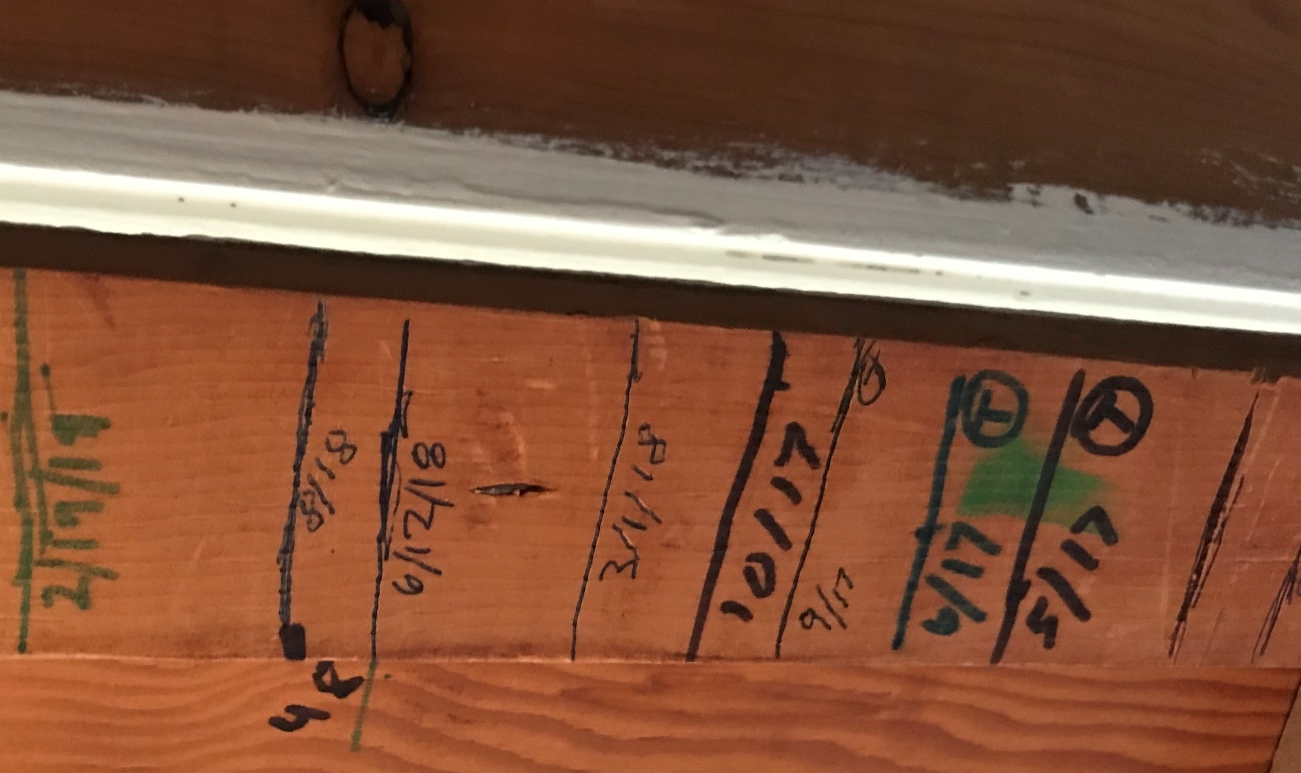 The Word nourishes the soul
1 Peter 2:1 Therefore, putting aside all malice and all deceit and hypocrisy and envy and all slander, 2 like newborn babies, long for the pure milk of the word, so that by it you may grow in respect to salvation,3 if you have tasted the kindness of the Lord.
1 Peter 2:1 Therefore, putting aside all malice and all deceit and hypocrisy and envy and all slander, 2 like newborn babies, long for the pure milk of the word, so that by it you may grow in respect to salvation,3 if you have tasted the kindness of the Lord.
We grow spiritually when we get under the Word
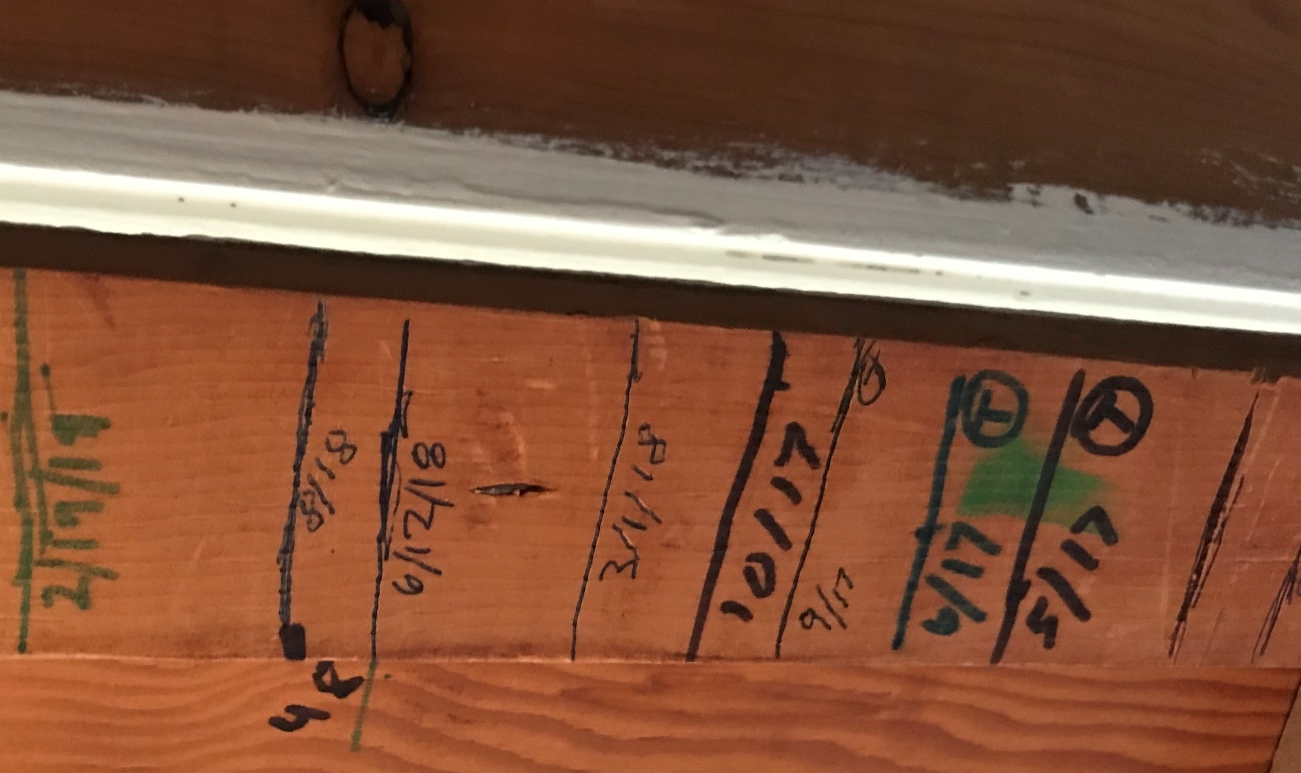 The Word rouses our passions
1 Peter 2:1 Therefore, putting aside all malice and all deceit and hypocrisy and envy and all slander, 2 like newborn babies, long for the pure milk of the word, so that by it you may grow in respect to salvation,3 if you have tasted the kindness of the Lord.
1 Peter 2:1 Therefore, putting aside all malice and all deceit and hypocrisy and envy and all slander, 2 like newborn babies, long for the pure milk of the word, so that by it you may grow in respect to salvation,3 if you have tasted the kindness of the Lord.
We grow spiritually when we get under the Word
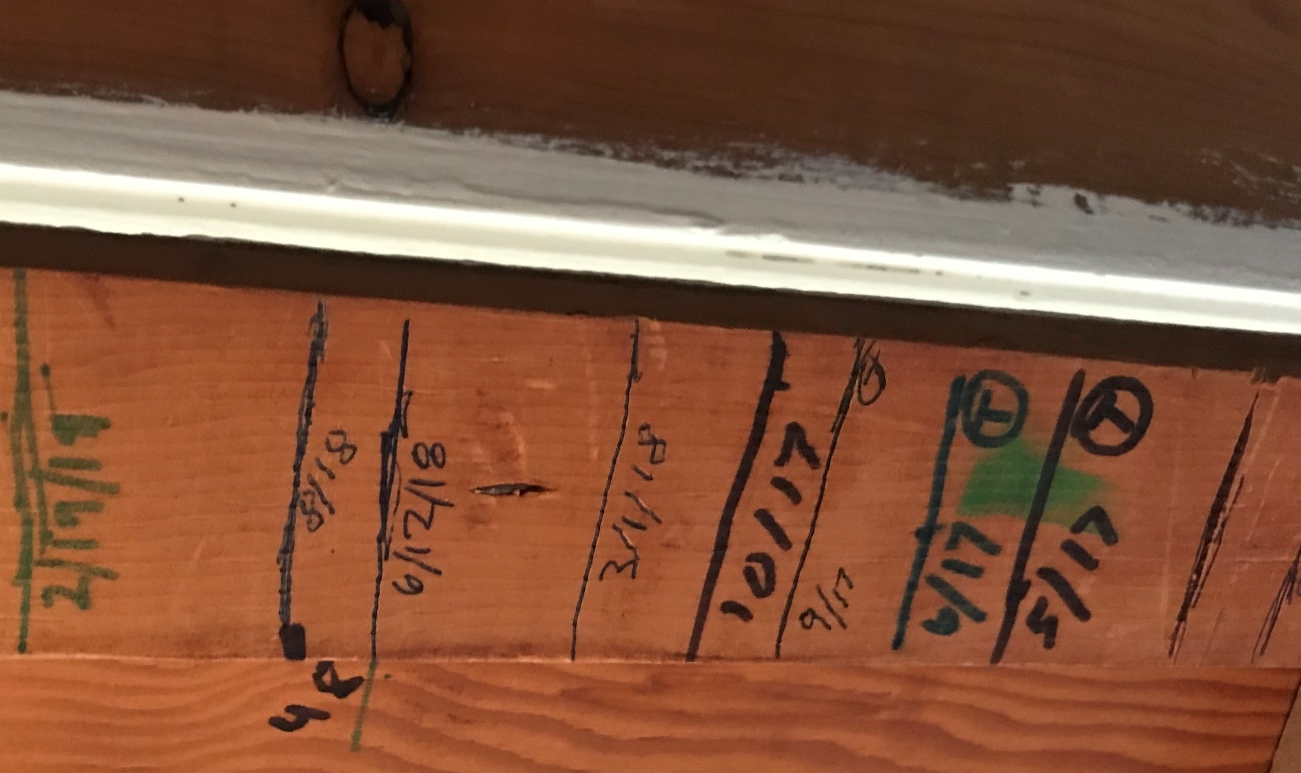 The Word makes us wise
Psalm 119:97 O how I love Your law!  It is my meditation all the day. 98 Your commandments make me wiser than my enemies, For they are ever mine.  99 I have more insight than all my teachers, For Your testimonies are my meditation. 100 I understand more than the aged, Because I have observed Your precepts.
1 Peter 2:1 Therefore, putting aside all malice and all deceit and hypocrisy and envy and all slander, 2 like newborn babies, long for the pure milk of the word, so that by it you may grow in respect to salvation,3 if you have tasted the kindness of the Lord.
1 Peter 2:1 Therefore, putting aside all malice and all deceit and hypocrisy and envy and all slander, 2 like newborn babies, long for the pure milk of the word, so that by it you may grow in respect to salvation,3 if you have tasted the kindness of the Lord.
We grow spiritually when we get under the Word
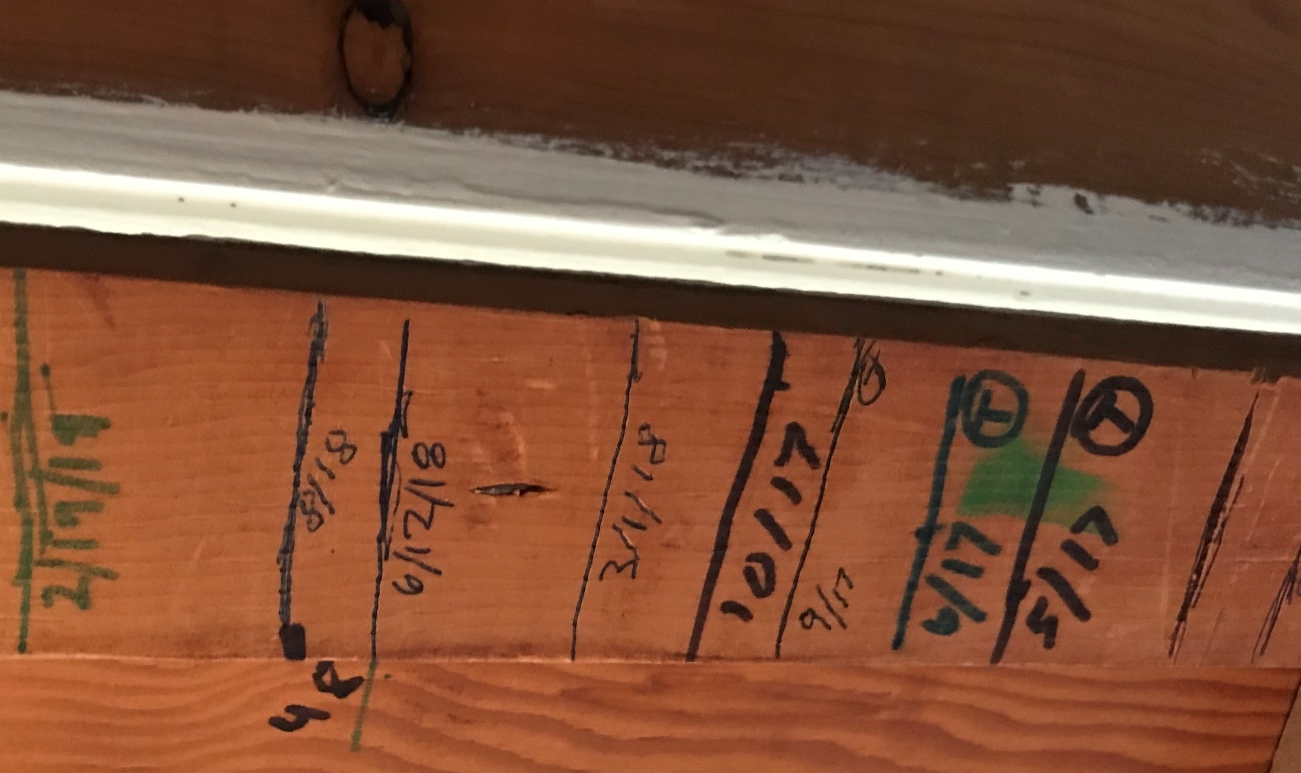 The Word empowers our ministry
Psalm 119:97 O how I love Your law!  It is my meditation all the day. 98 Your commandments make me wiser than my enemies, For they are ever mine.  99 I have more insight than all my teachers, For Your testimonies are my meditation. 100 I understand more than the aged, Because I have observed Your precepts.
1 Peter 2:1 Therefore, putting aside all malice and all deceit and hypocrisy and envy and all slander, 2 like newborn babies, long for the pure milk of the word, so that by it you may grow in respect to salvation,3 if you have tasted the kindness of the Lord.
1 Peter 2:1 Therefore, putting aside all malice and all deceit and hypocrisy and envy and all slander, 2 like newborn babies, long for the pure milk of the word, so that by it you may grow in respect to salvation,3 if you have tasted the kindness of the Lord.
We grow spiritually when we get under the Word
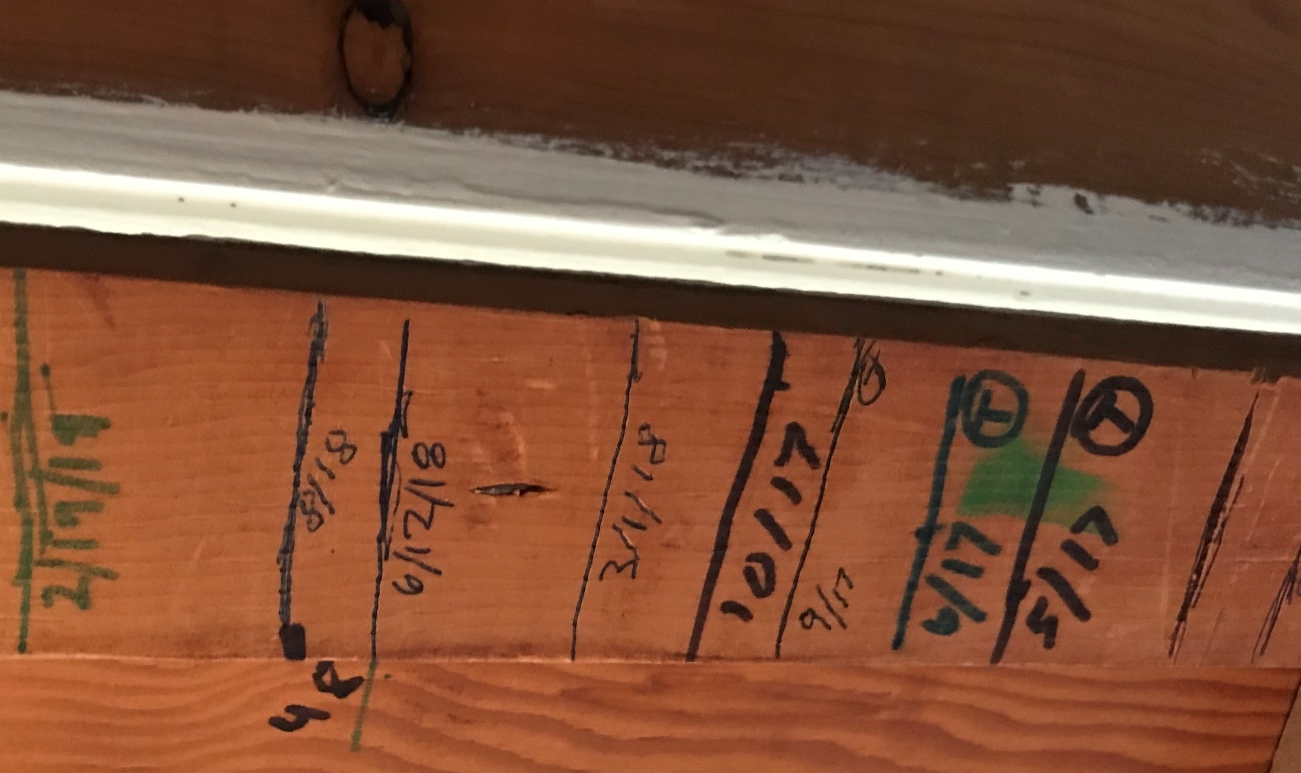 If you’re not growing, maybe you’re not getting enough to eat!
1 Peter 2:1 Therefore, putting aside all malice and all deceit and hypocrisy and envy and all slander, 2 like newborn babies, long for the pure milk of the word, so that by it you may grow in respect to salvation,3 if you have tasted the kindness of the Lord.
1 Peter 2:1 Therefore, putting aside all malice and all deceit and hypocrisy and envy and all slander, 2 like newborn babies, long for the pure milk of the word, so that by it you may grow in respect to salvation,3 if you have tasted the kindness of the Lord.
We grow spiritually when we get under the Word
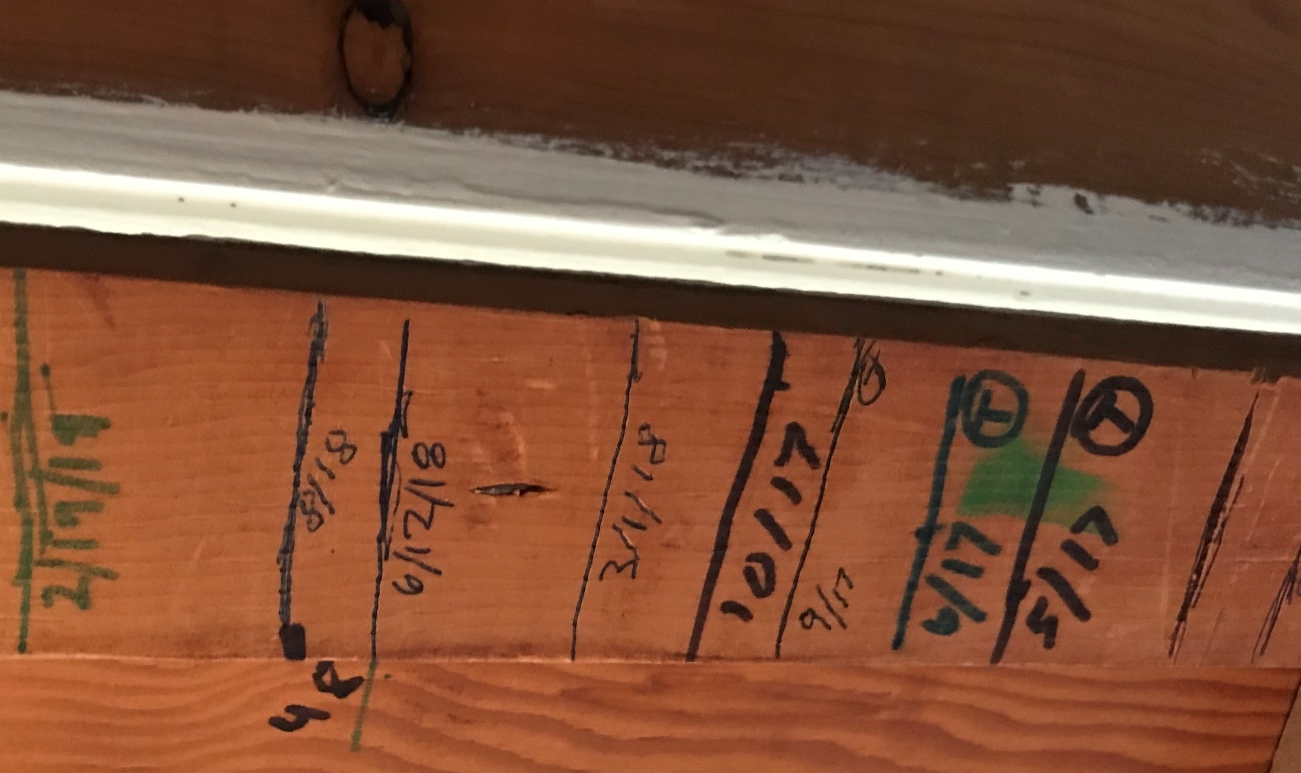 Recognize your need
1 Peter 2:1 Therefore, putting aside all malice and all deceit and hypocrisy and envy and all slander, 2 like newborn babies, long for the pure milk of the word, so that by it you may grow in respect to salvation,3 if you have tasted the kindness of the Lord.
1 Peter 2:1 Therefore, putting aside all malice and all deceit and hypocrisy and envy and all slander, 2 like newborn babies, long for the pure milk of the word, so that by it you may grow in respect to salvation,3 if you have tasted the kindness of the Lord.
We grow spiritually when we get under the Word
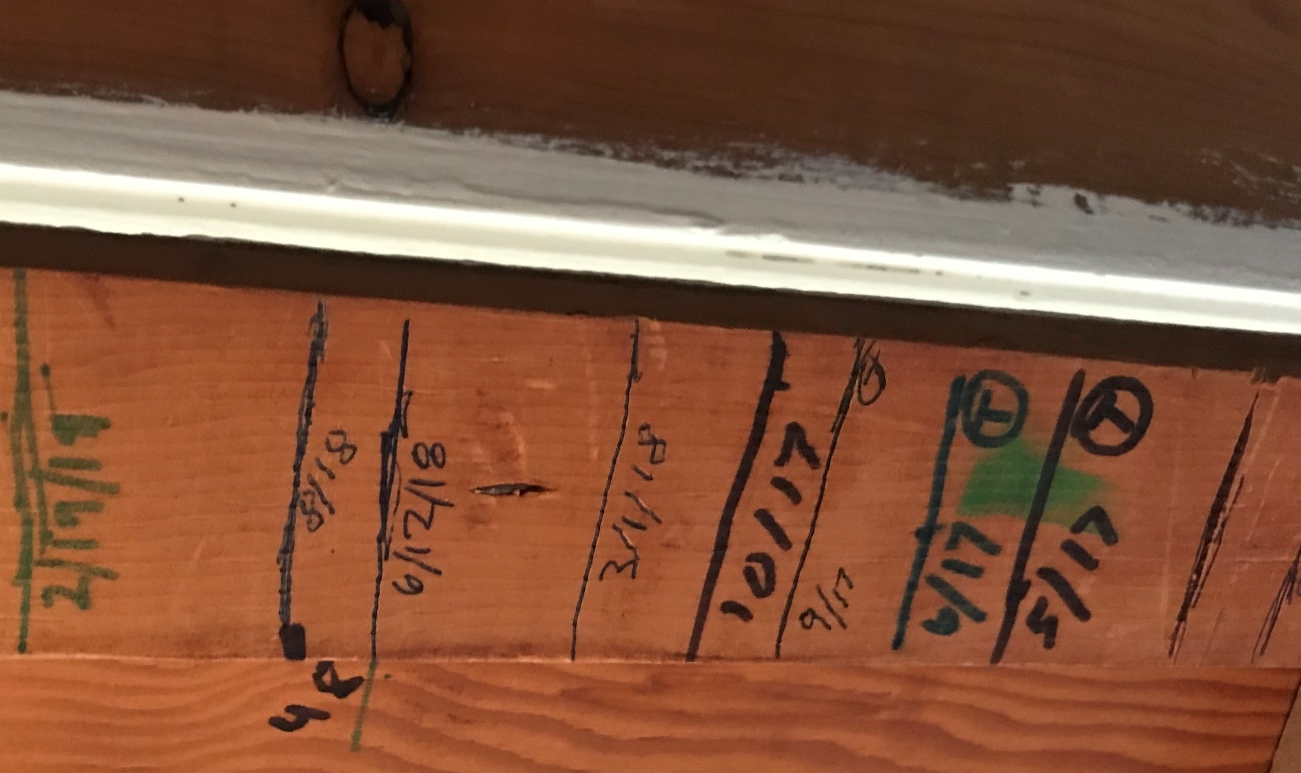 Develop a taste for the word
1 Peter 2:1 Therefore, putting aside all malice and all deceit and hypocrisy and envy and all slander, 2 like newborn babies, long for the pure milk of the word, so that by it you may grow in respect to salvation,3 if you have tasted the kindness of the Lord.
1 Peter 2:1 Therefore, putting aside all malice and all deceit and hypocrisy and envy and all slander, 2 like newborn babies, long for the pure milk of the word, so that by it you may grow in respect to salvation,3 if you have tasted the kindness of the Lord.
We grow spiritually when we get under the Word
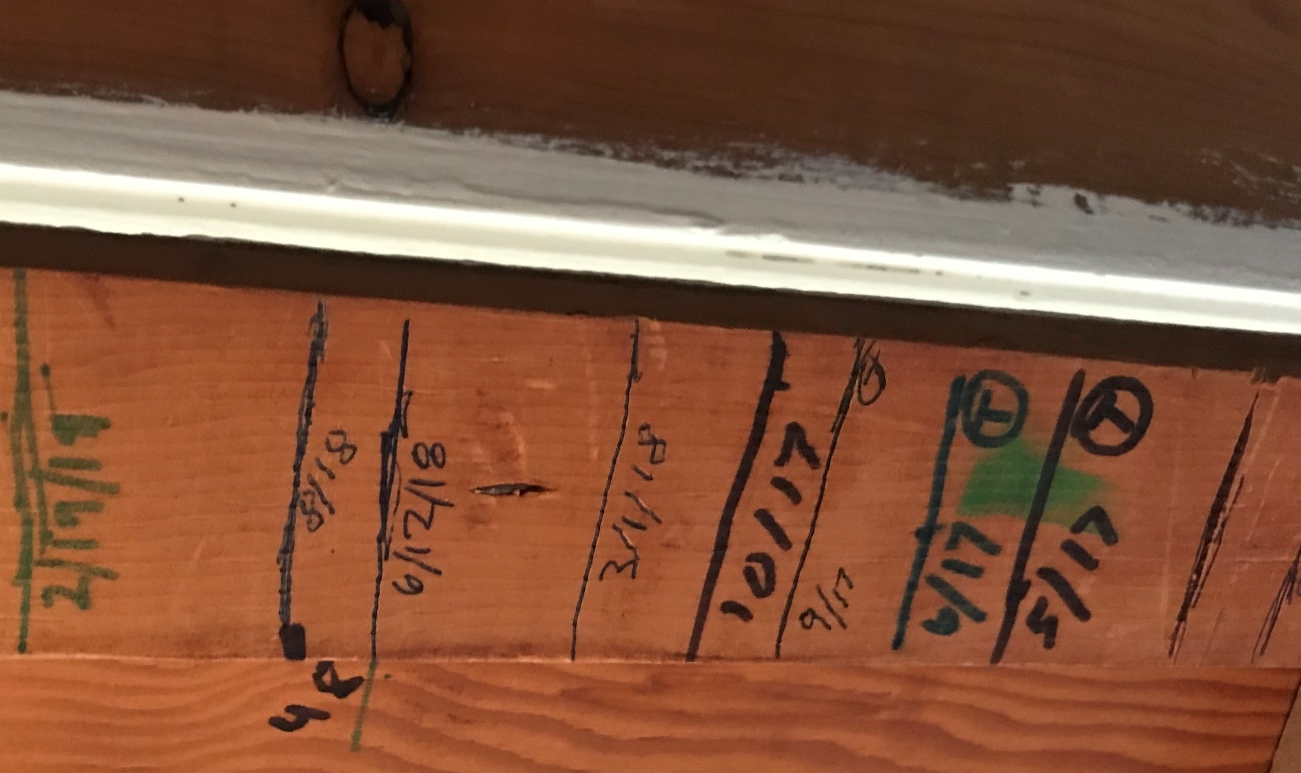 Eat!
1 Peter 2:1 Therefore, putting aside all malice and all deceit and hypocrisy and envy and all slander, 2 like newborn babies, long for the pure milk of the word, so that by it you may grow in respect to salvation,3 if you have tasted the kindness of the Lord.
1 Peter 2:1 Therefore, putting aside all malice and all deceit and hypocrisy and envy and all slander, 2 like newborn babies, long for the pure milk of the word, so that by it you may grow in respect to salvation,3 if you have tasted the kindness of the Lord.
We grow spiritually when we get under the Word
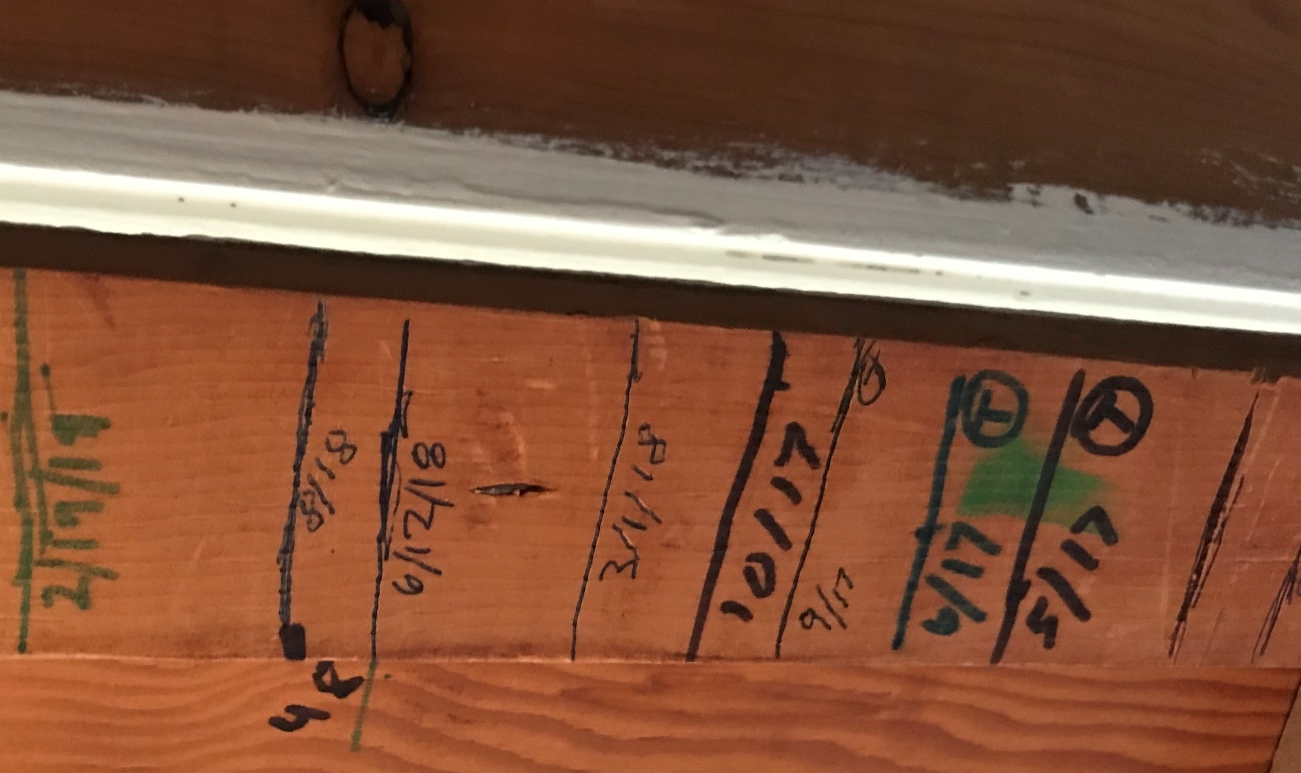 Eat!
Take a step of faith
1 Peter 2:1 Therefore, putting aside all malice and all deceit and hypocrisy and envy and all slander, 2 like newborn babies, long for the pure milk of the word, so that by it you may grow in respect to salvation,3 if you have tasted the kindness of the Lord.
1 Peter 2:1 Therefore, putting aside all malice and all deceit and hypocrisy and envy and all slander, 2 like newborn babies, long for the pure milk of the word, so that by it you may grow in respect to salvation,3 if you have tasted the kindness of the Lord.
We grow spiritually when we get under the Word
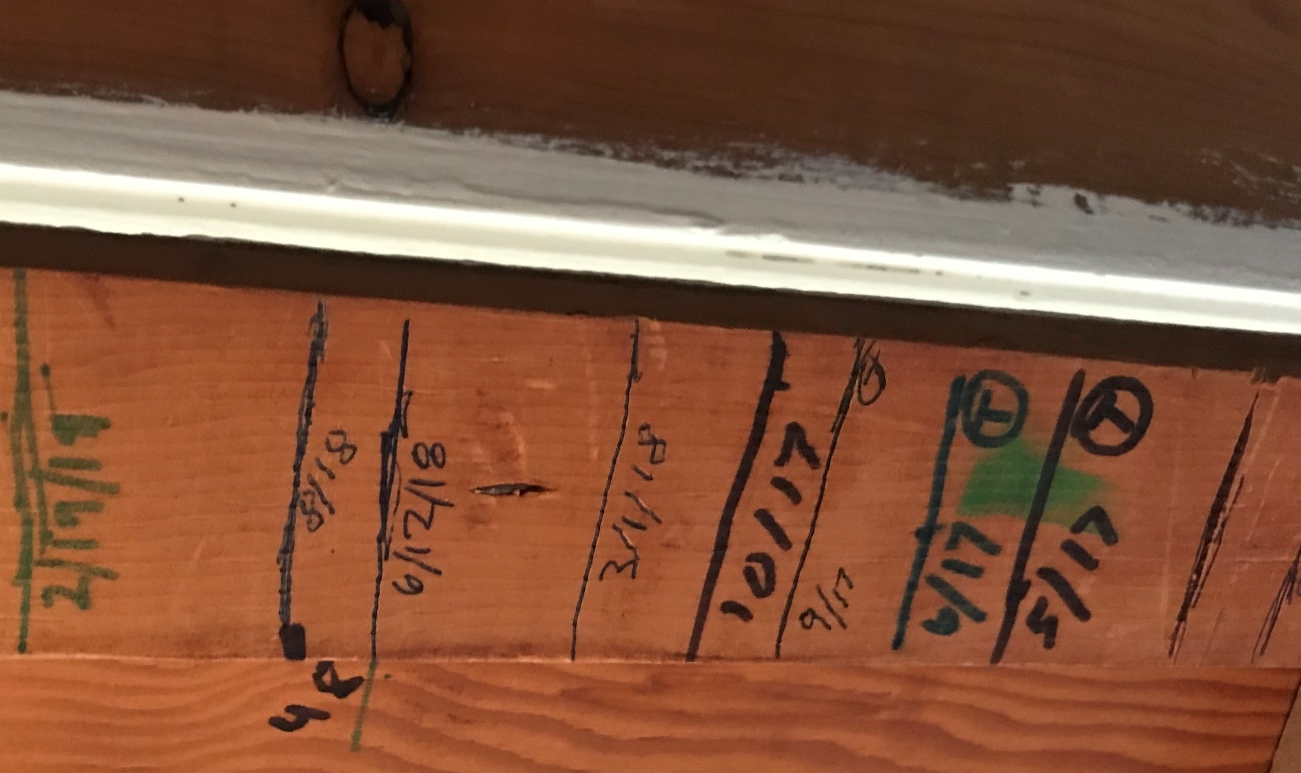 Eat!
Make it a priority
1 Peter 2:1 Therefore, putting aside all malice and all deceit and hypocrisy and envy and all slander, 2 like newborn babies, long for the pure milk of the word, so that by it you may grow in respect to salvation,3 if you have tasted the kindness of the Lord.
1 Peter 2:1 Therefore, putting aside all malice and all deceit and hypocrisy and envy and all slander, 2 like newborn babies, long for the pure milk of the word, so that by it you may grow in respect to salvation,3 if you have tasted the kindness of the Lord.
We grow spiritually when we get under the Word
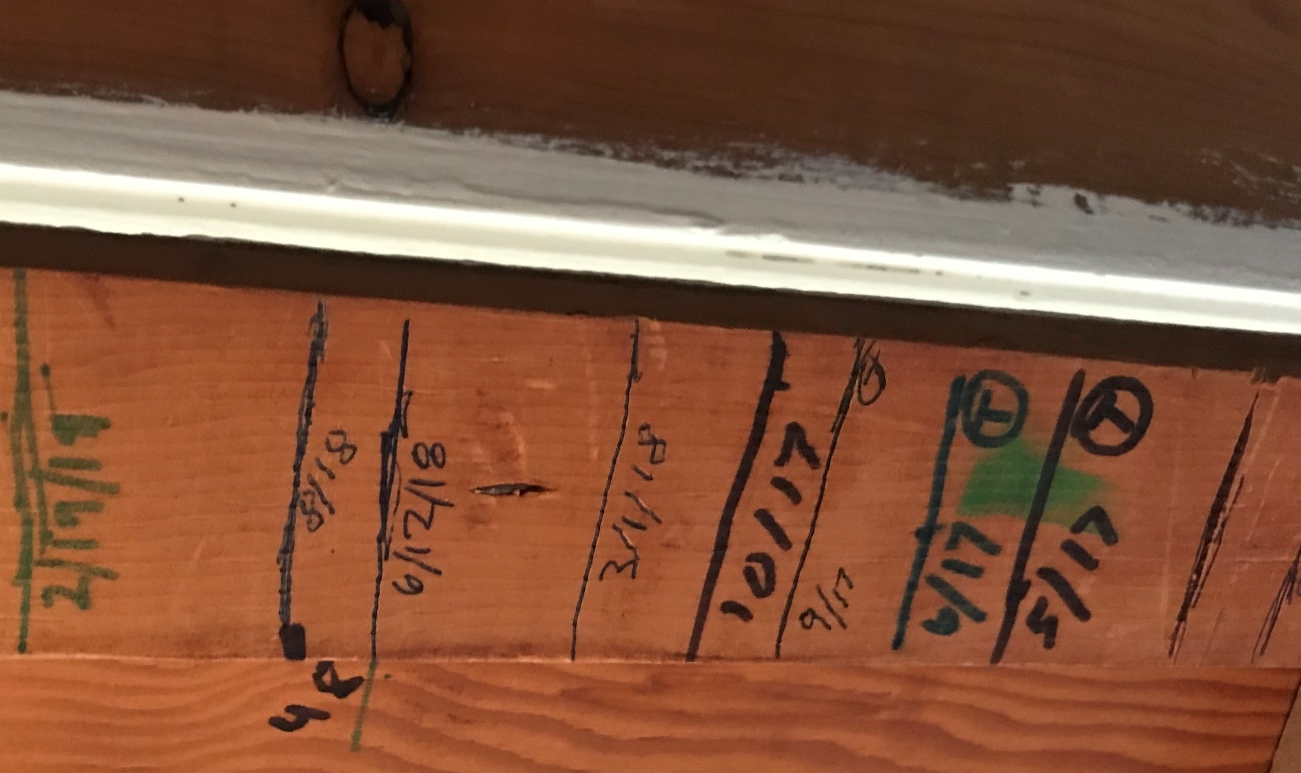 Eat!
Ask God for help with this
1 Peter 2:1 Therefore, putting aside all malice and all deceit and hypocrisy and envy and all slander, 2 like newborn babies, long for the pure milk of the word, so that by it you may grow in respect to salvation,3 if you have tasted the kindness of the Lord.
1 Peter 2:1 Therefore, putting aside all malice and all deceit and hypocrisy and envy and all slander, 2 like newborn babies, long for the pure milk of the word, so that by it you may grow in respect to salvation,3 if you have tasted the kindness of the Lord.
We grow spiritually when we get under the Word
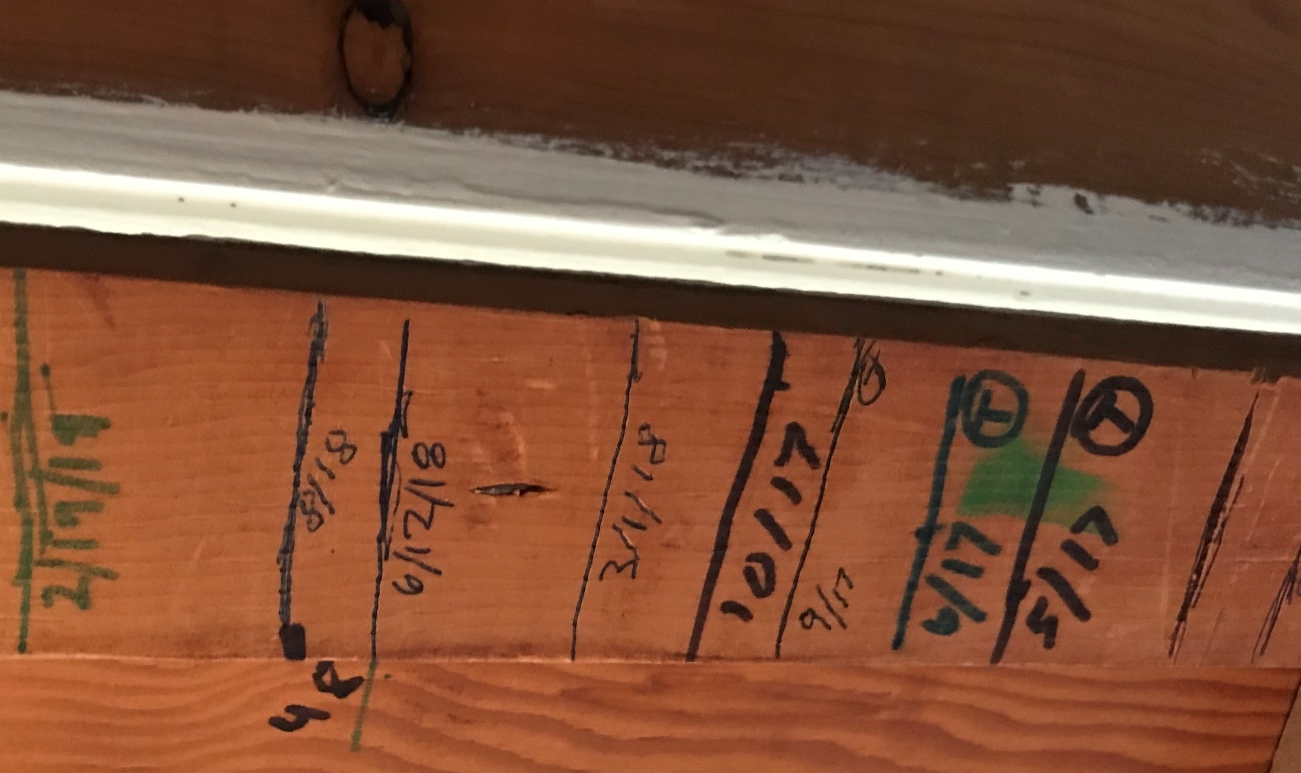 Eat!
Ask a friend for help with this
1 Peter 2:1 Therefore, putting aside all malice and all deceit and hypocrisy and envy and all slander, 2 like newborn babies, long for the pure milk of the word, so that by it you may grow in respect to salvation,3 if you have tasted the kindness of the Lord.
1 Peter 2:1 Therefore, putting aside all malice and all deceit and hypocrisy and envy and all slander, 2 like newborn babies, long for the pure milk of the word, so that by it you may grow in respect to salvation,3 if you have tasted the kindness of the Lord.
We grow spiritually when we get under the Word
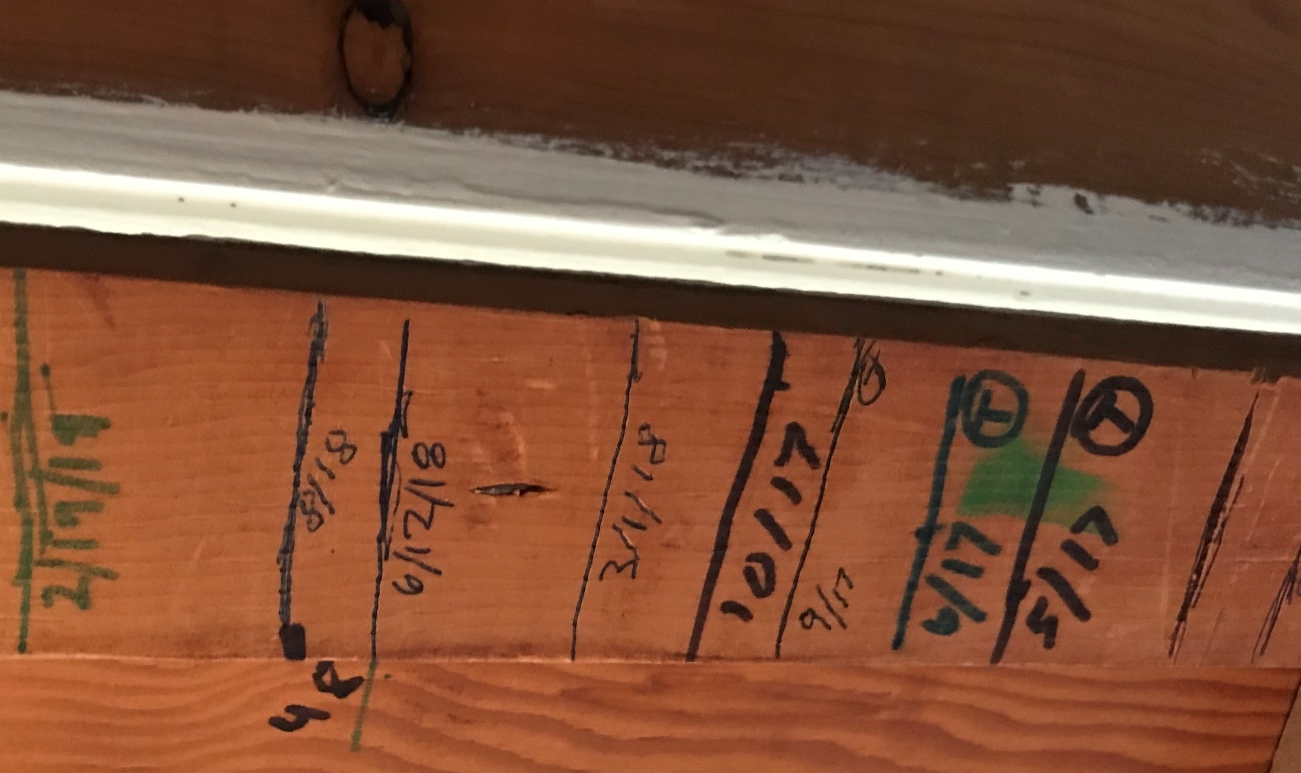 Eat!
Give the word away to others
1 Peter 2:1 Therefore, putting aside all malice and all deceit and hypocrisy and envy and all slander, 2 like newborn babies, long for the pure milk of the word, so that by it you may grow in respect to salvation,3 if you have tasted the kindness of the Lord.
1 Peter 2:1 Therefore, putting aside all malice and all deceit and hypocrisy and envy and all slander, 2 like newborn babies, long for the pure milk of the word, so that by it you may grow in respect to salvation,3 if you have tasted the kindness of the Lord.
We grow spiritually when we get under the Word
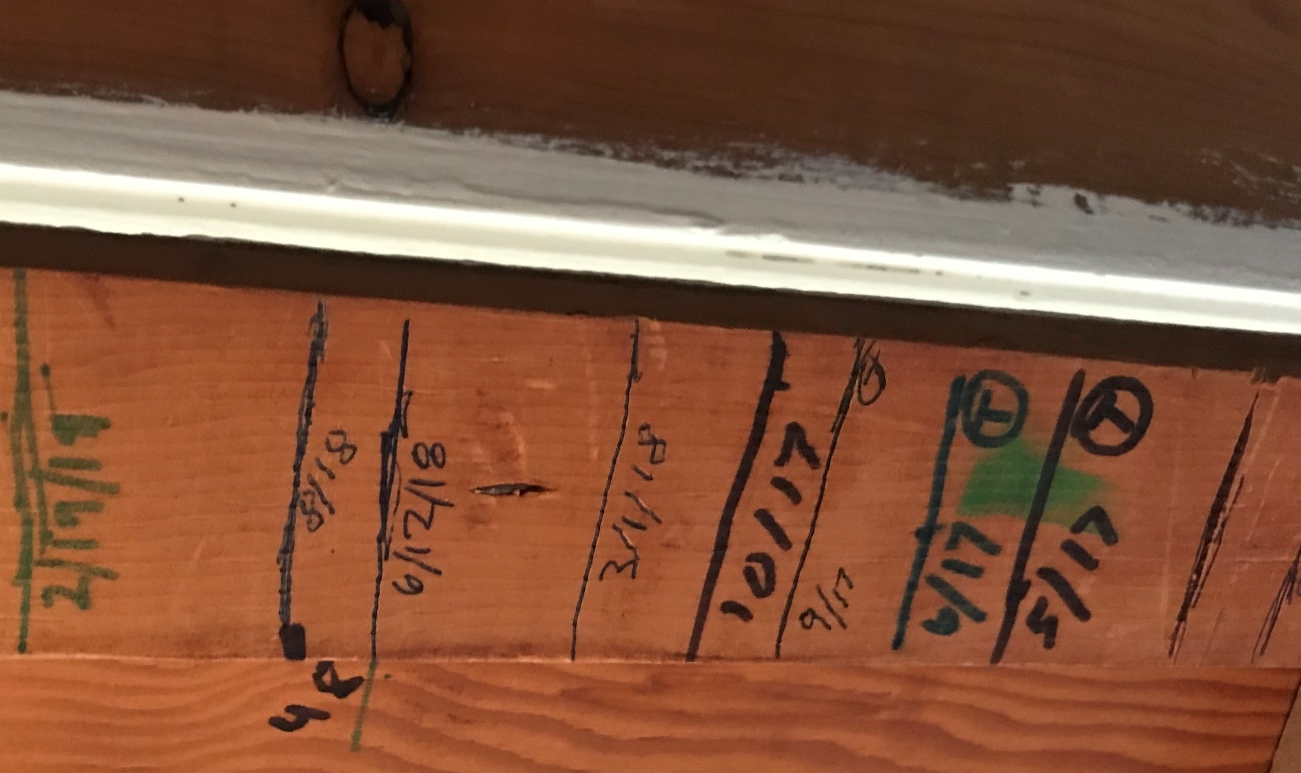 Eat!
Put the Word into action
1 Peter 2:1 Therefore, putting aside all malice and all deceit and hypocrisy and envy and all slander, 2 like newborn babies, long for the pure milk of the word, so that by it you may grow in respect to salvation,3 if you have tasted the kindness of the Lord.
1 Peter 2:1 Therefore, putting aside all malice and all deceit and hypocrisy and envy and all slander, 2 like newborn babies, long for the pure milk of the word, so that by it you may grow in respect to salvation,3 if you have tasted the kindness of the Lord.
Matt 7:24 Therefore everyone who hears these words of mine and puts them into practice is like a wise man who built his house on the rock. 25 The rain came down, the streams rose, and the winds blew and beat against that house; yet it did not fall, because it had its foundation on the rock.26 But everyone who hears these words of mine and does not put them into practice is like a foolish man who built his house on sand. 27 The rain came down, the streams rose, and the winds blew and beat against that house, and it fell with a great crash.”
Isaiah 40:28 Do you not know? Have you not heard? The Everlasting God, the Lord, the Creator of the ends of the earth does not become weary or tired. His understanding is inscrutable. 29 He gives strength to the weary, And to him who lacks might He increases power.  30 Though youths grow weary and tired, and vigorous young men stumble badly,31 Yet those who wait for the Lord will gain new strength; they will mount up with wings like eagles, they will run and not get tired, they will walk and not become weary.